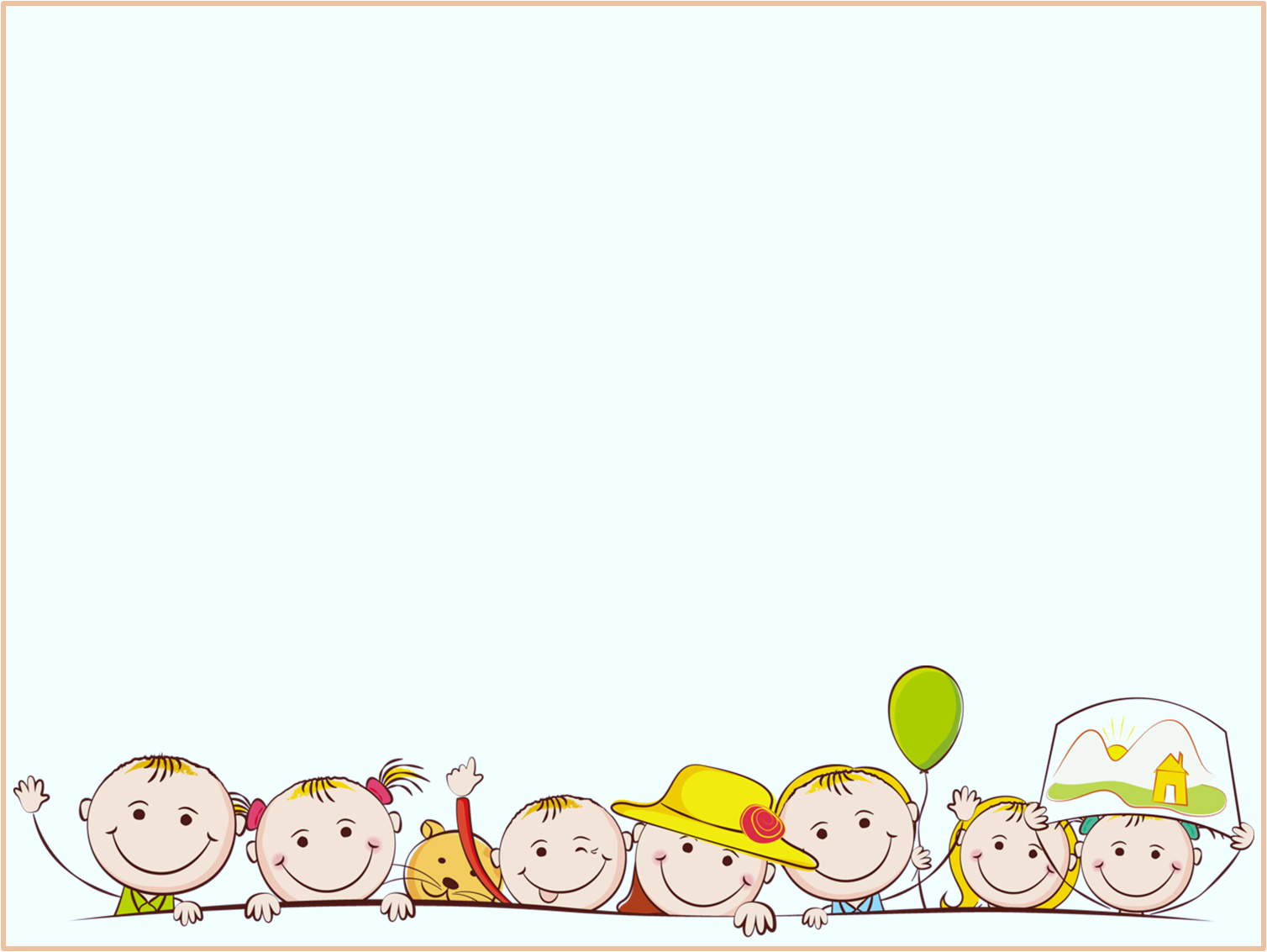 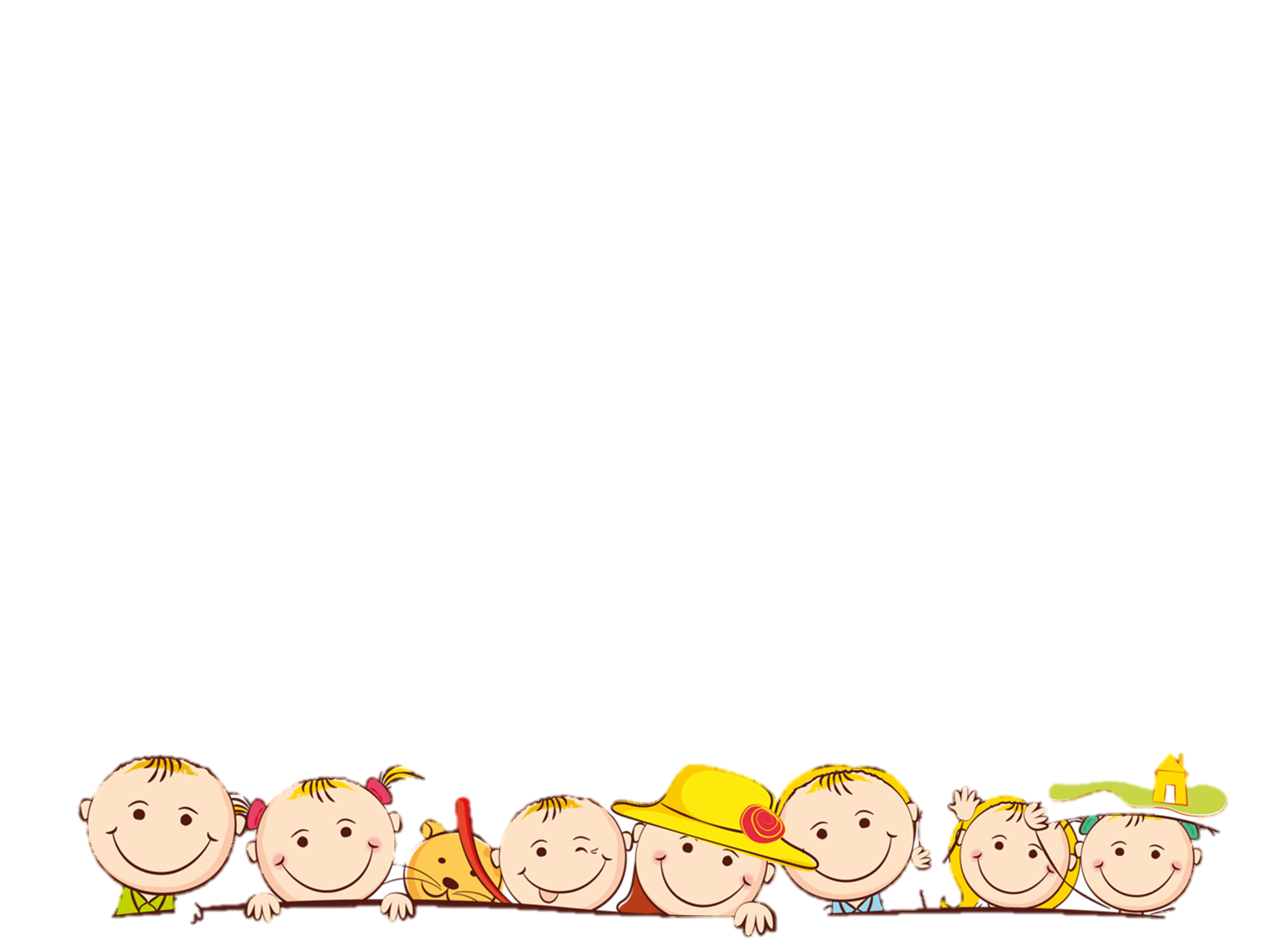 Примеры индивидуализации развивающей предметно-пространственной среды в средней группе

Группа№9 «Пчелки»
2020 год
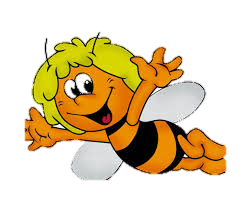 Принципы построения 
предметно -  пространственной среды
•	Принцип эмоциогенности среды, индивидуальной комфортности и эмоционального благополучия участников образовательного процесса 
•	Принцип  учета половых и возрастных различий.
•	Принцип эстетической организации среды, сочетания привычных и неординарных элементов
•	Принцип активности, творчества 
•	Принцип комплексирования и гибкого зонирования реализует возможность построения непересекающихся сфер активности (зон, центров детской активности) 
•           Принцип индивидуальности и неповторимости каждого структурного компонента единого пространства ДОУ. 
•	Принцип безопасности 
•	Принцип рациональности и целесообразности
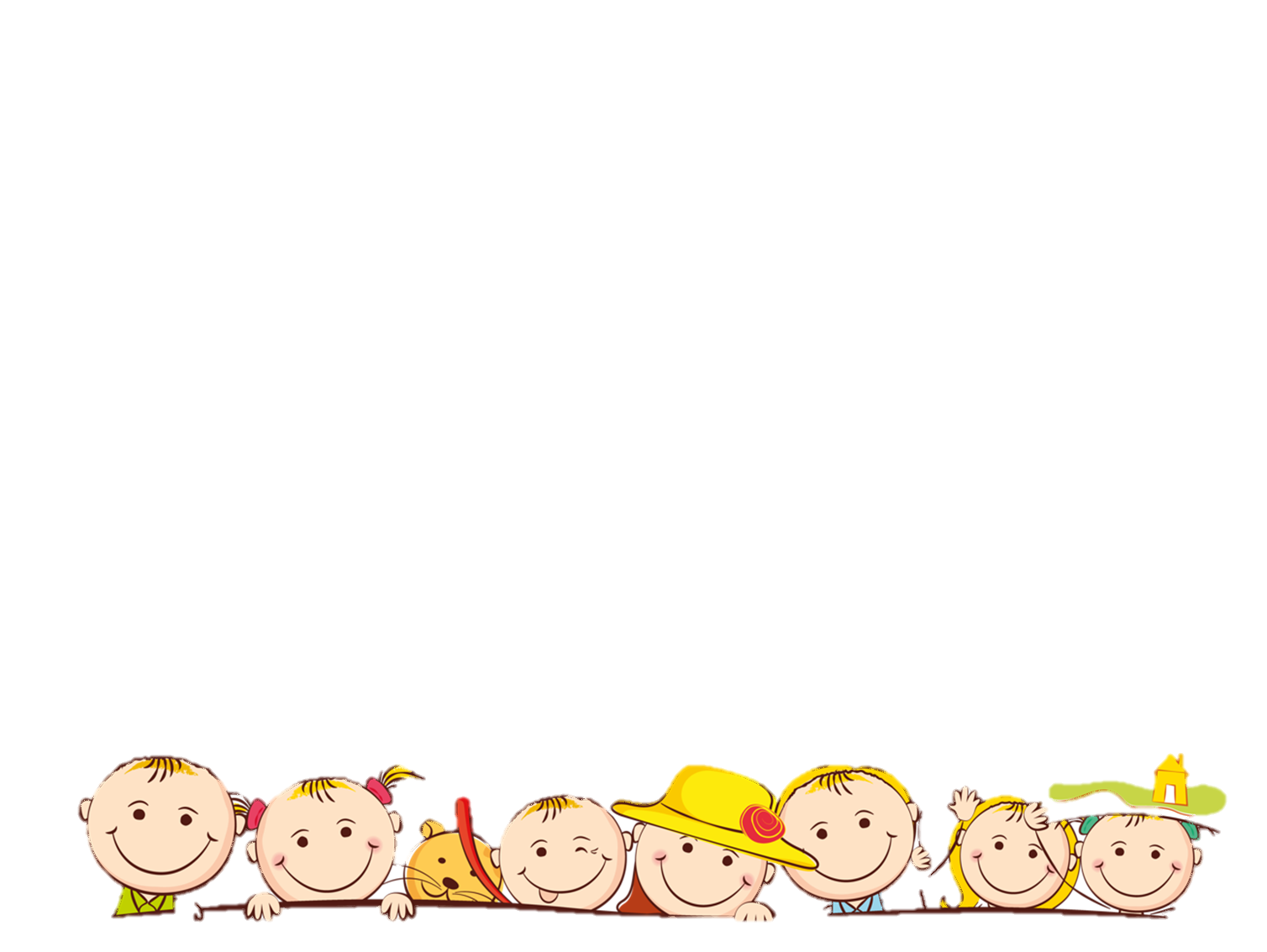 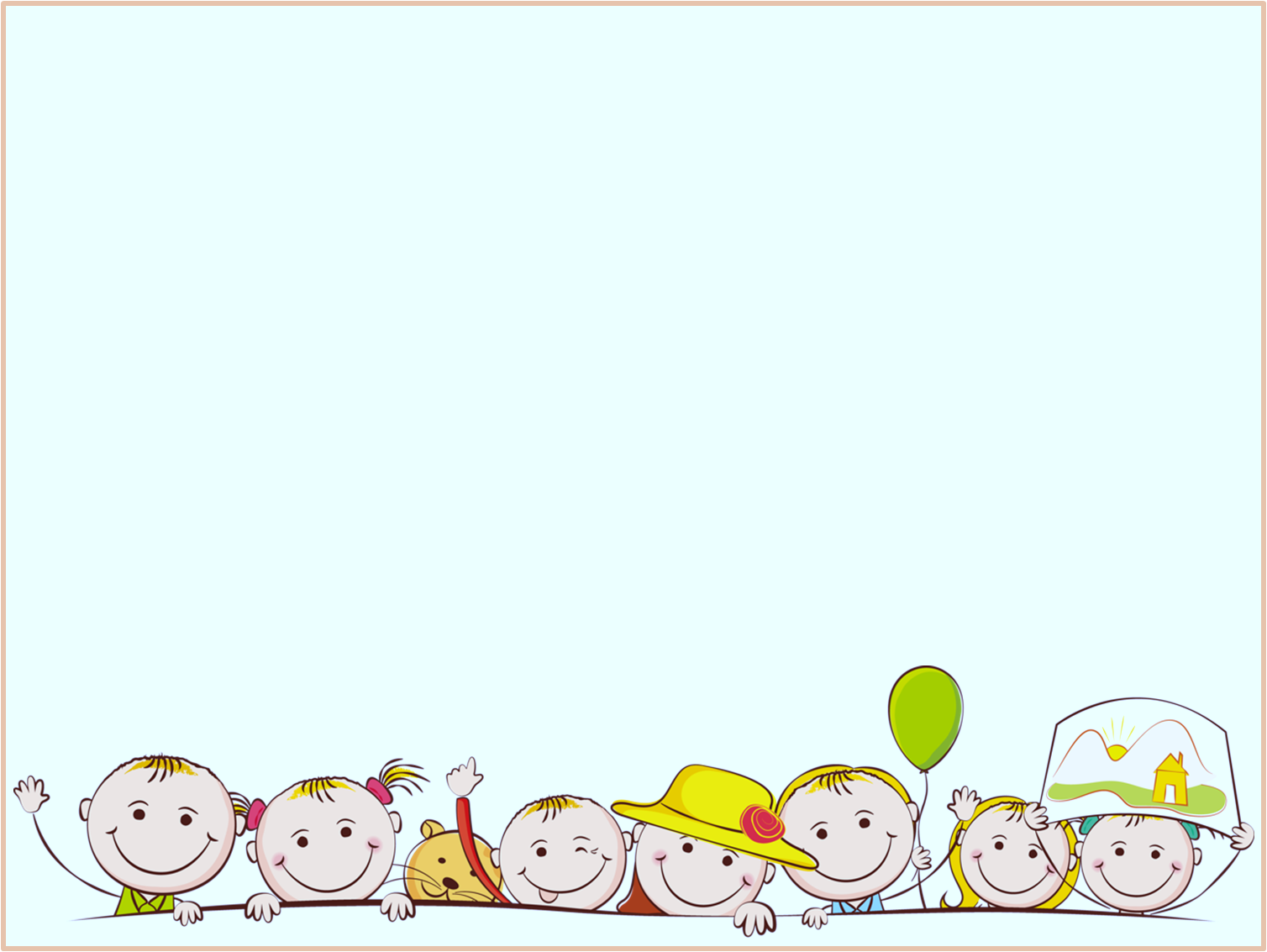 Принцип эмоциогенности среды, индивидуальной комфортности и эмоционального благополучия участников образовательного процесса
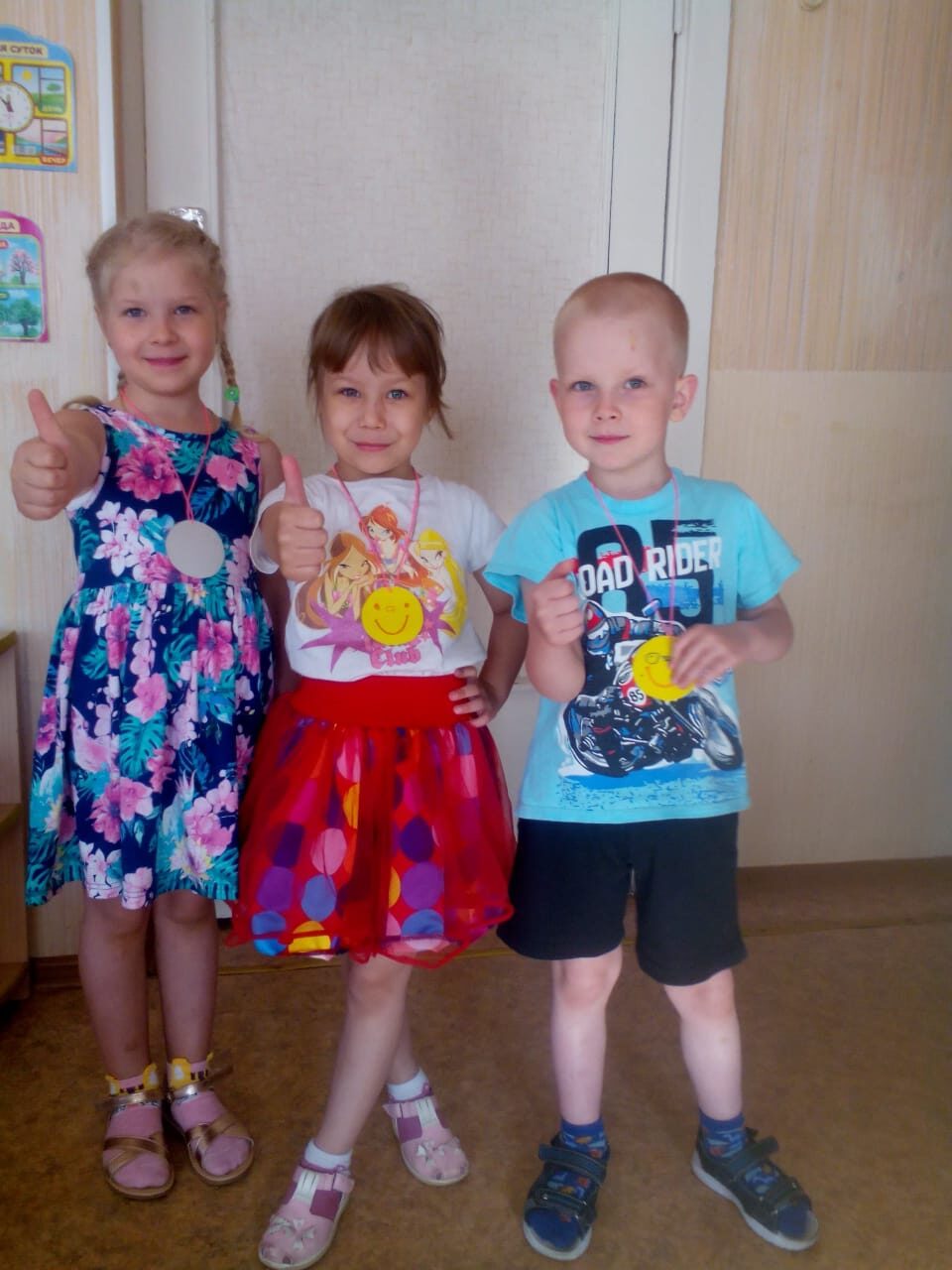 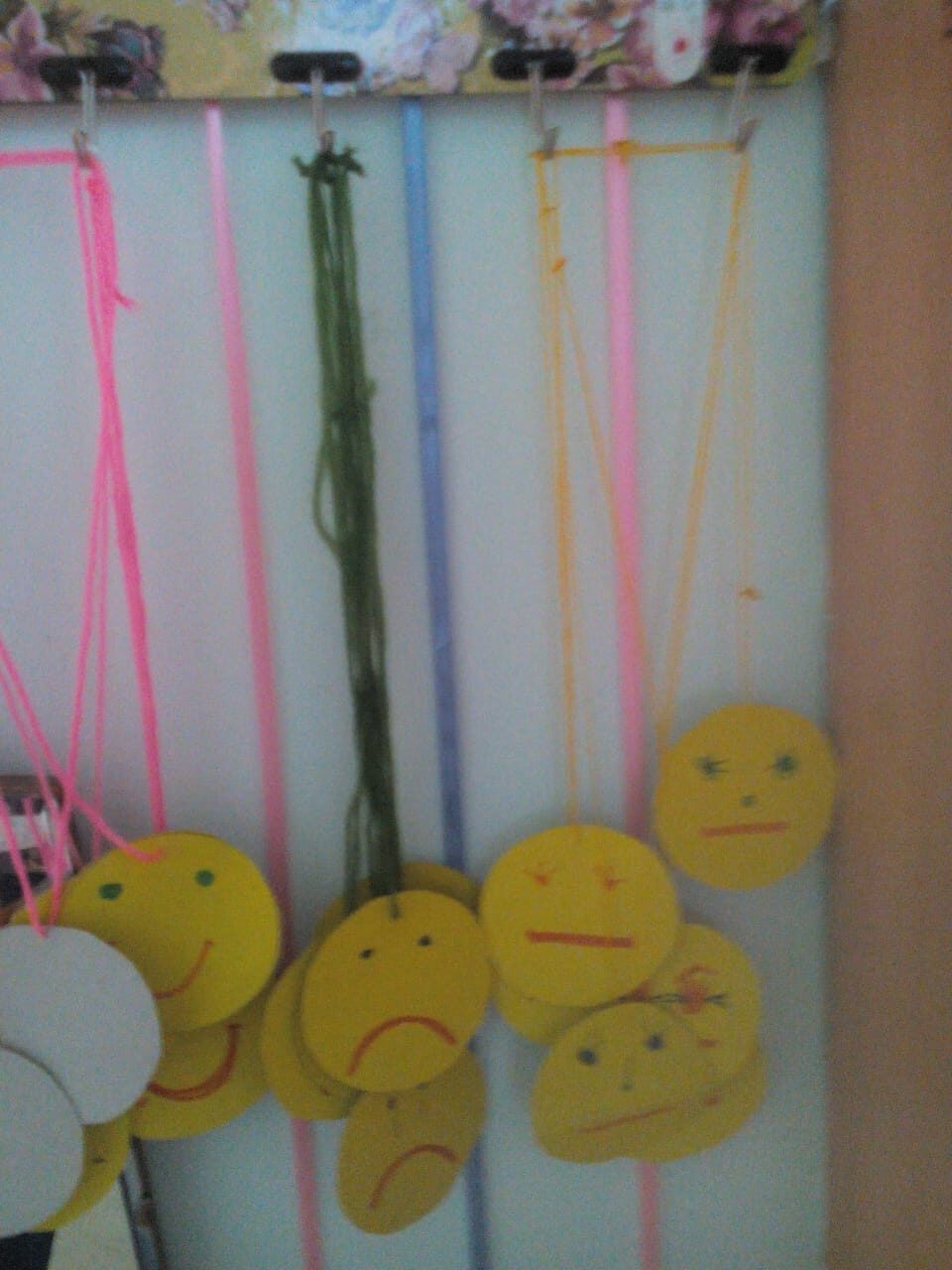 Стенд 
«Мое настроение»
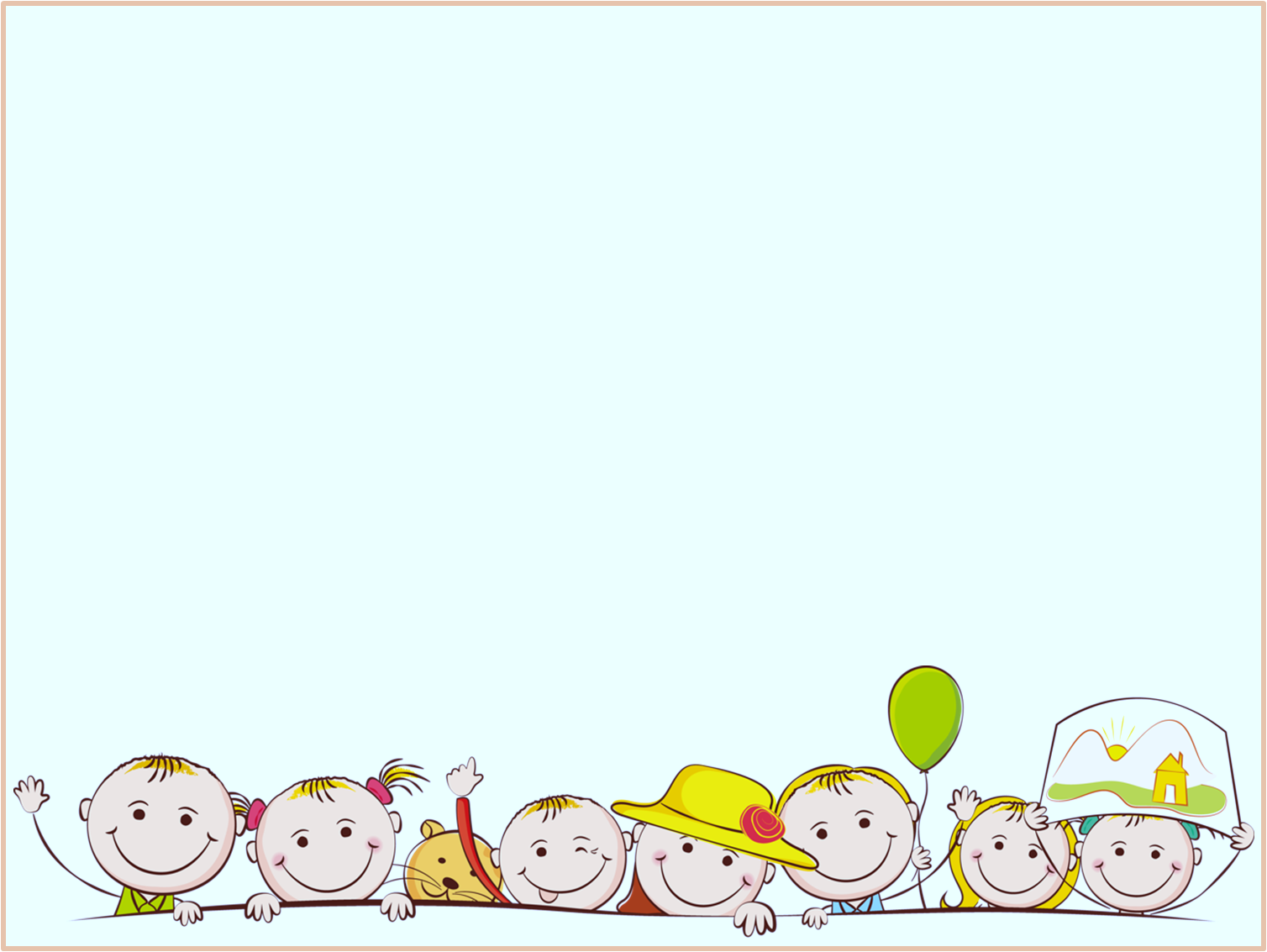 «Здравствуйте, 
я пришел!»
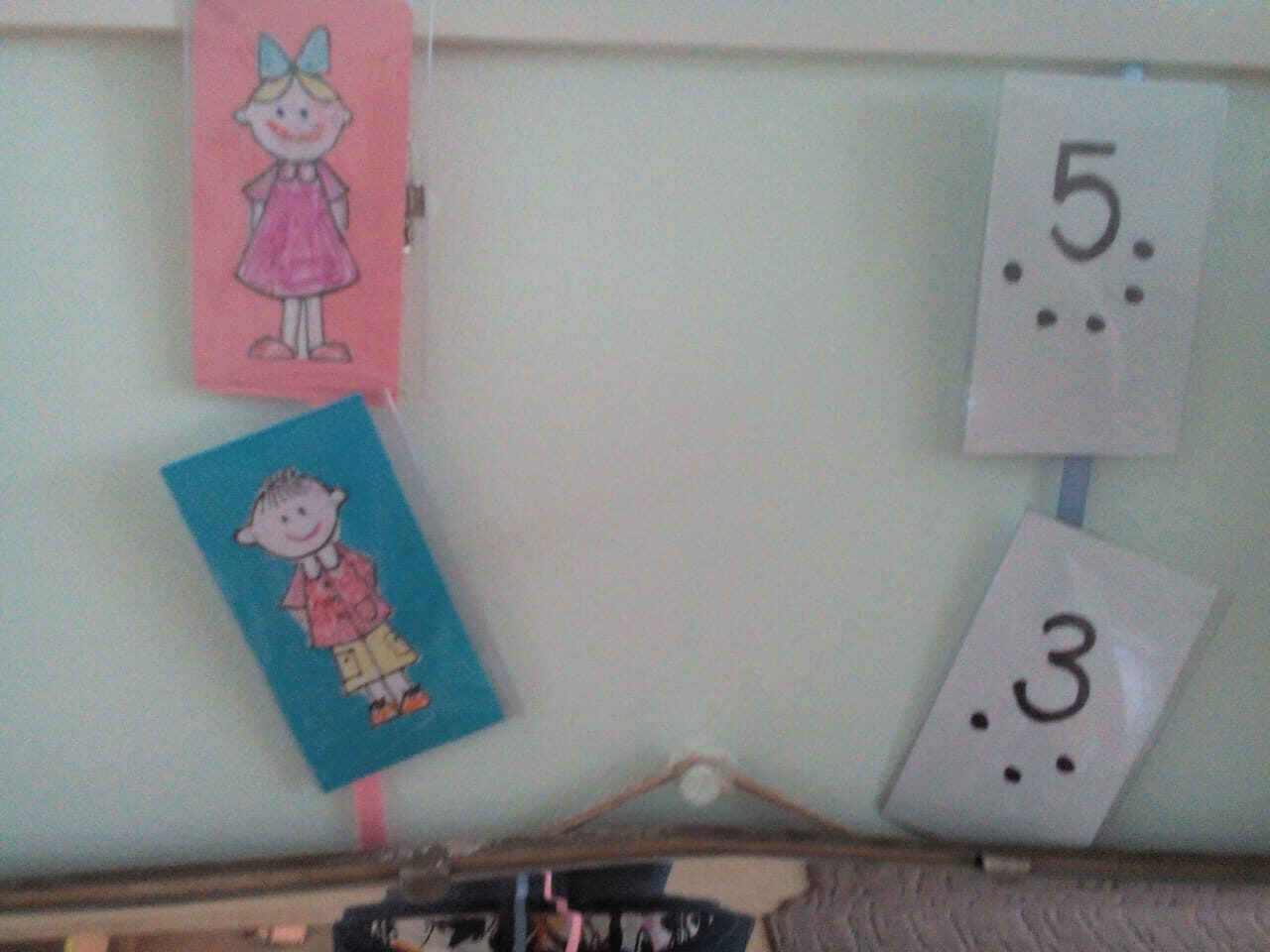 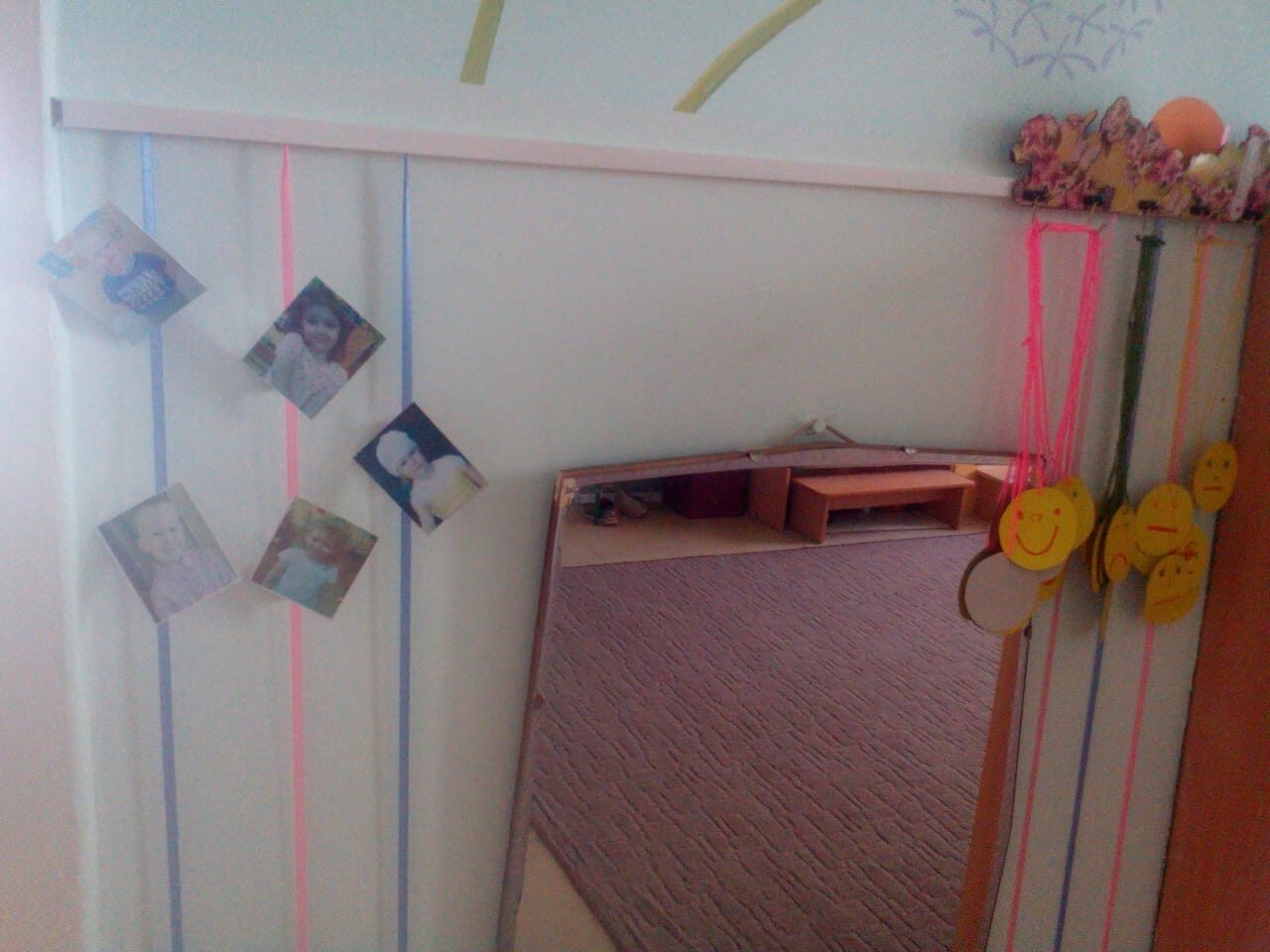 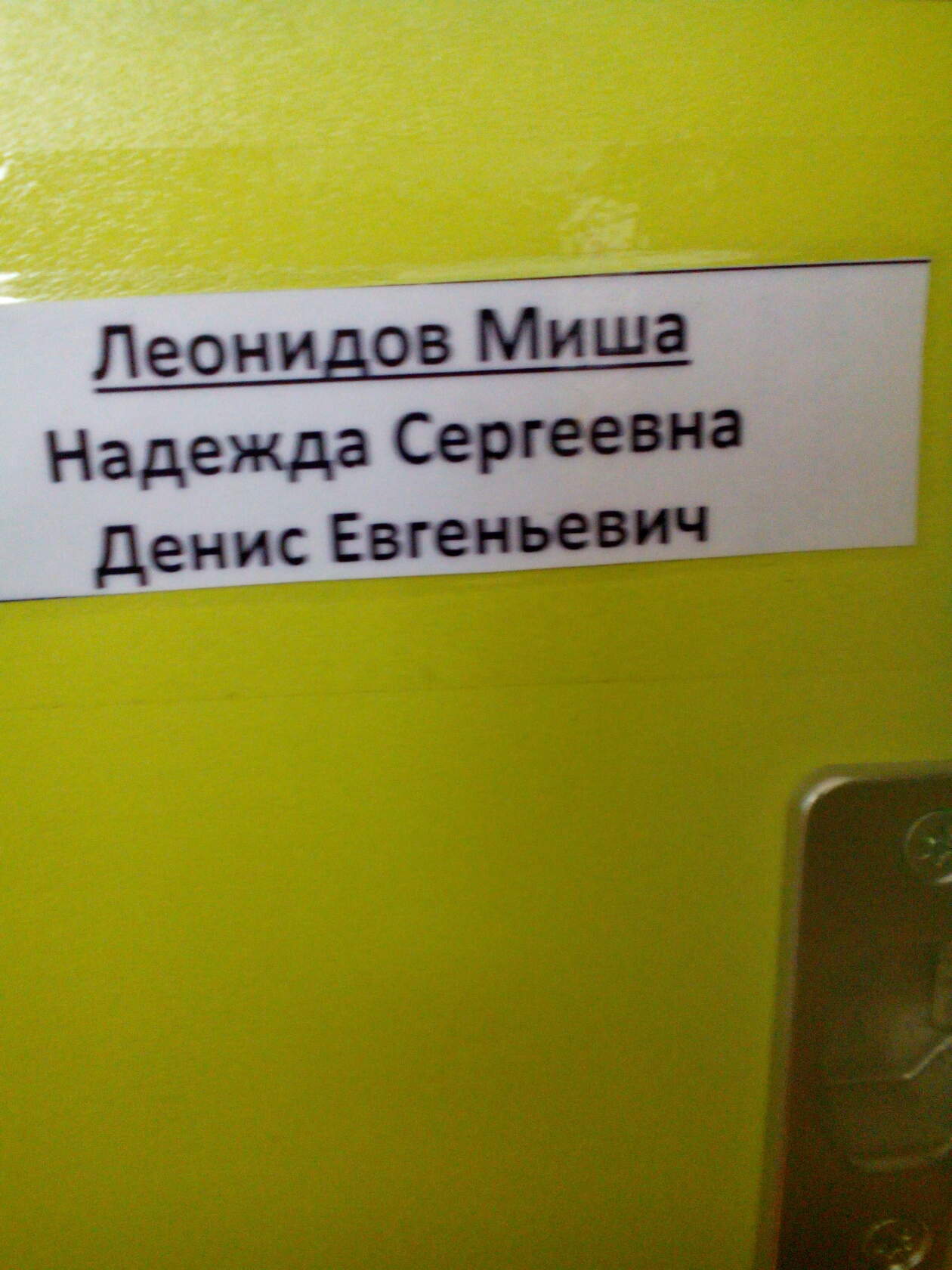 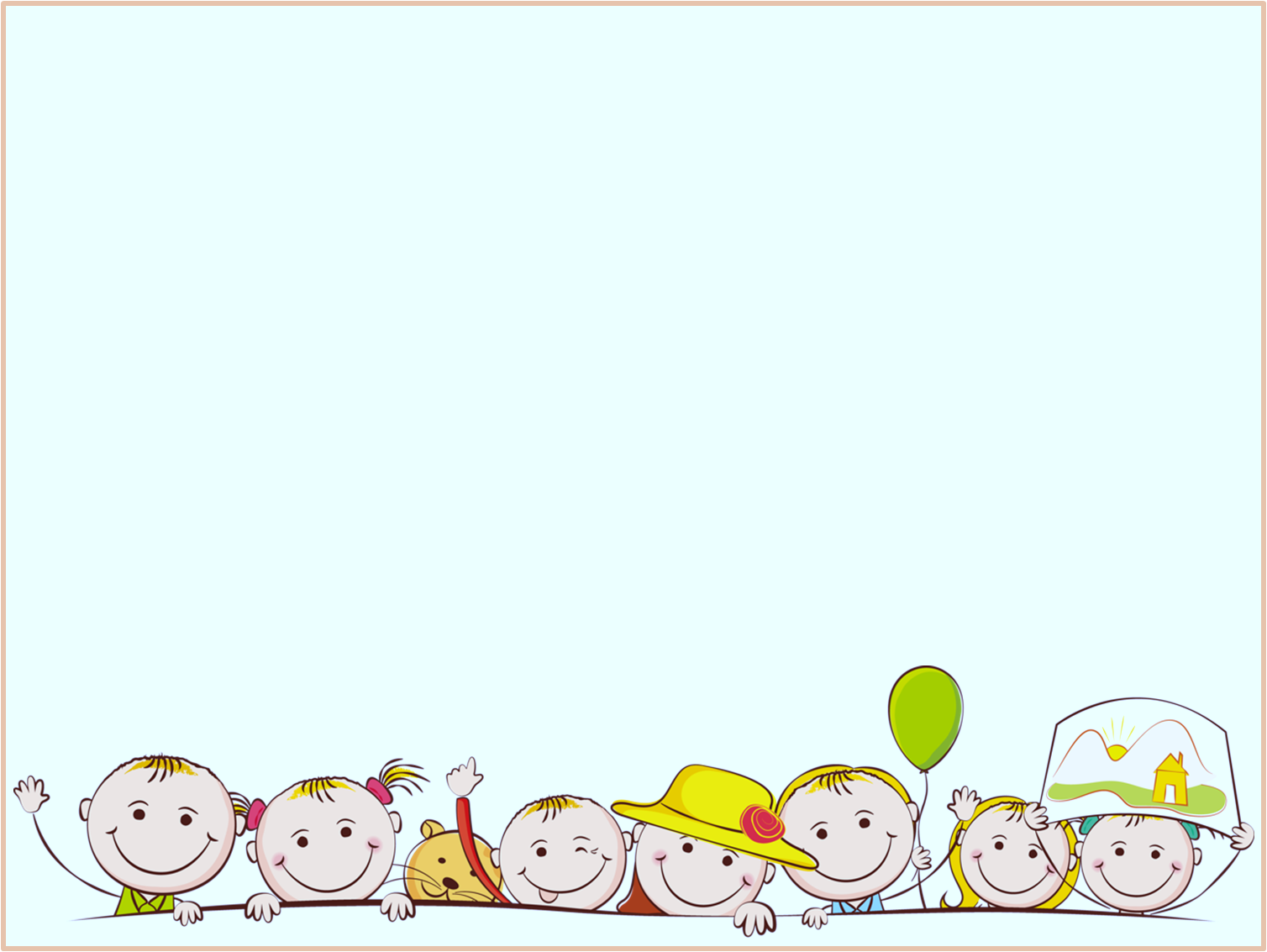 «Деловые хлопоты»
«Новости дня»
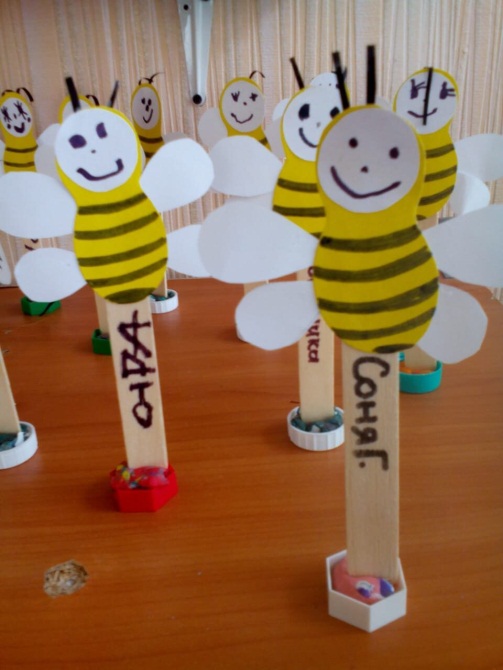 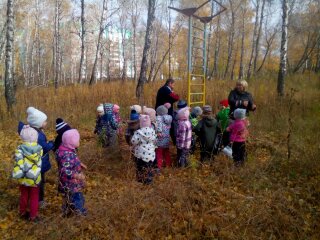 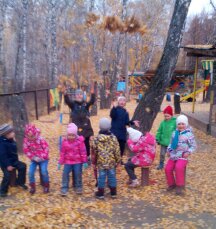 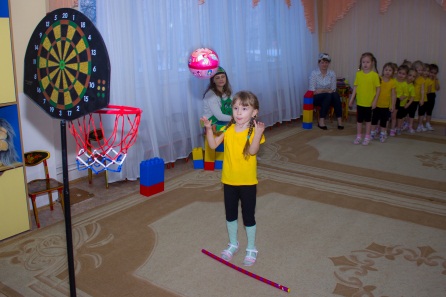 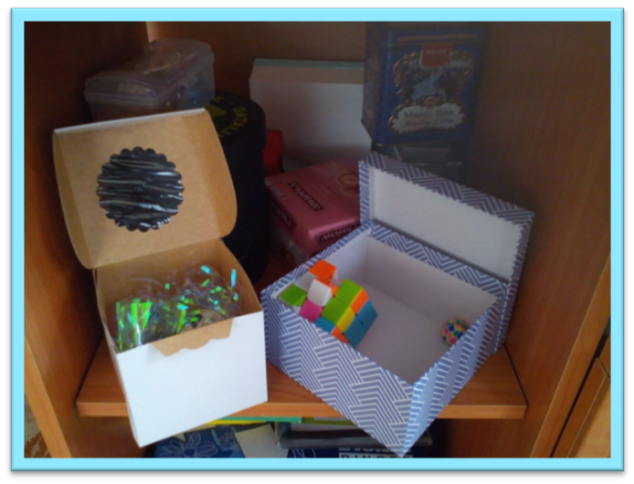 «Мои секретики»
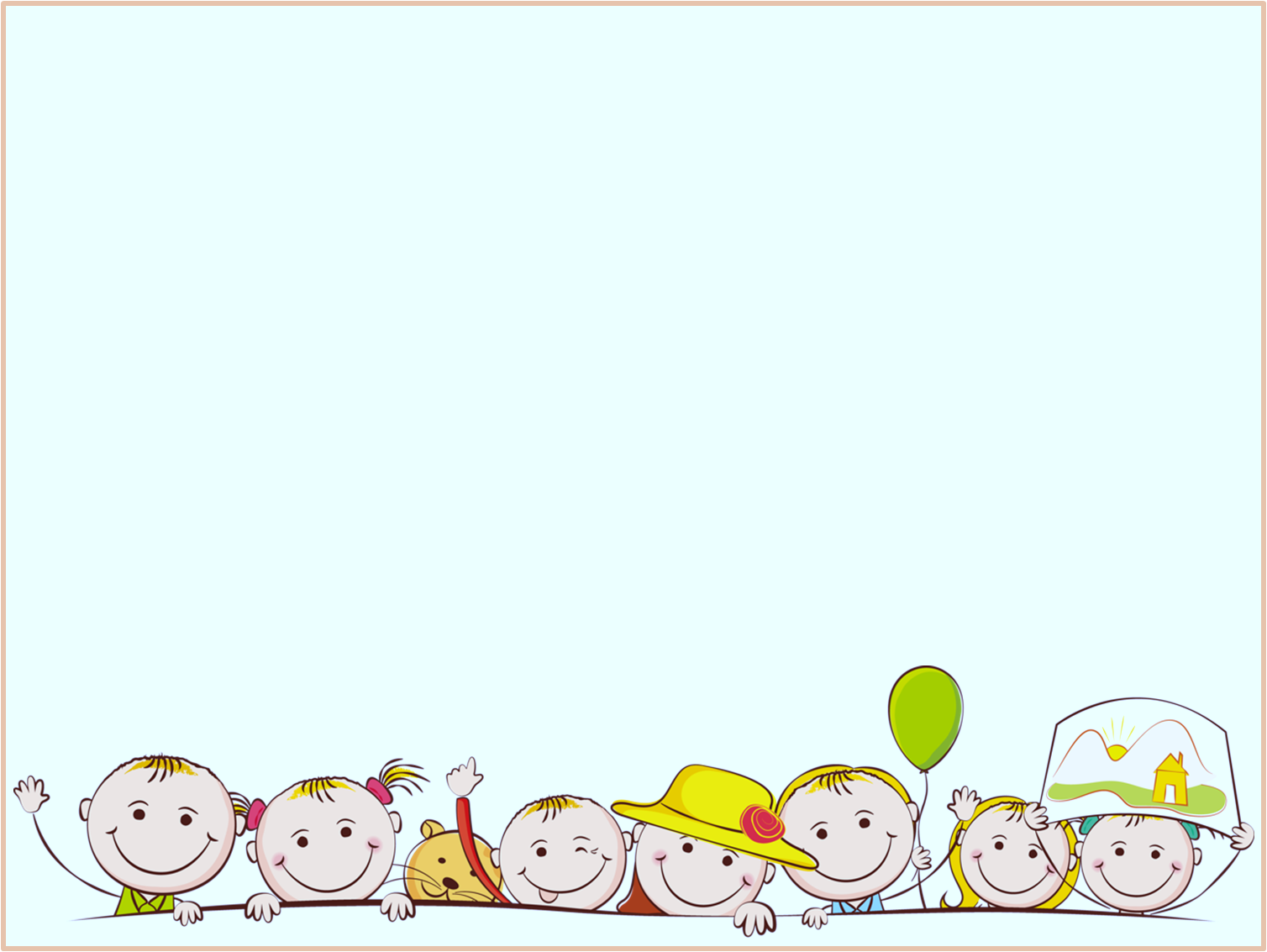 Существует  традиция поздравления 
с днем рождения
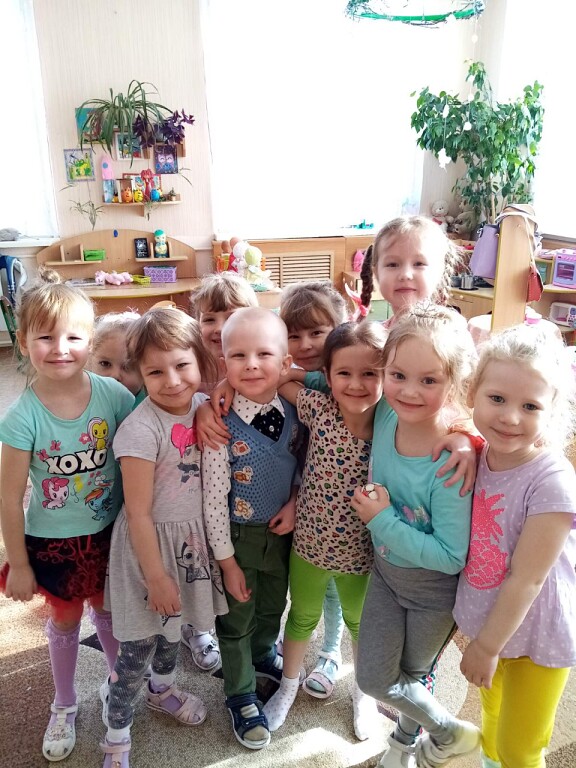 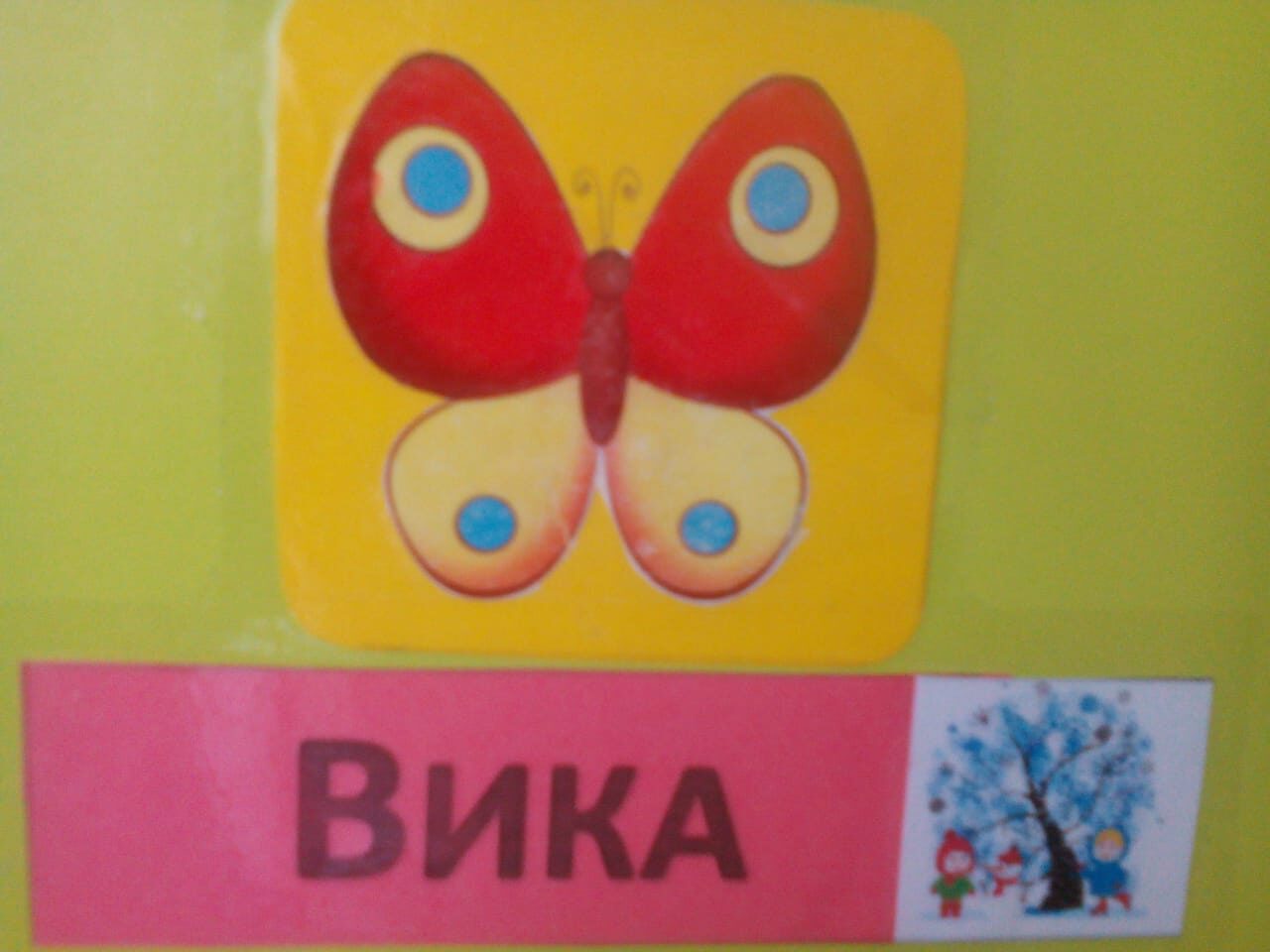 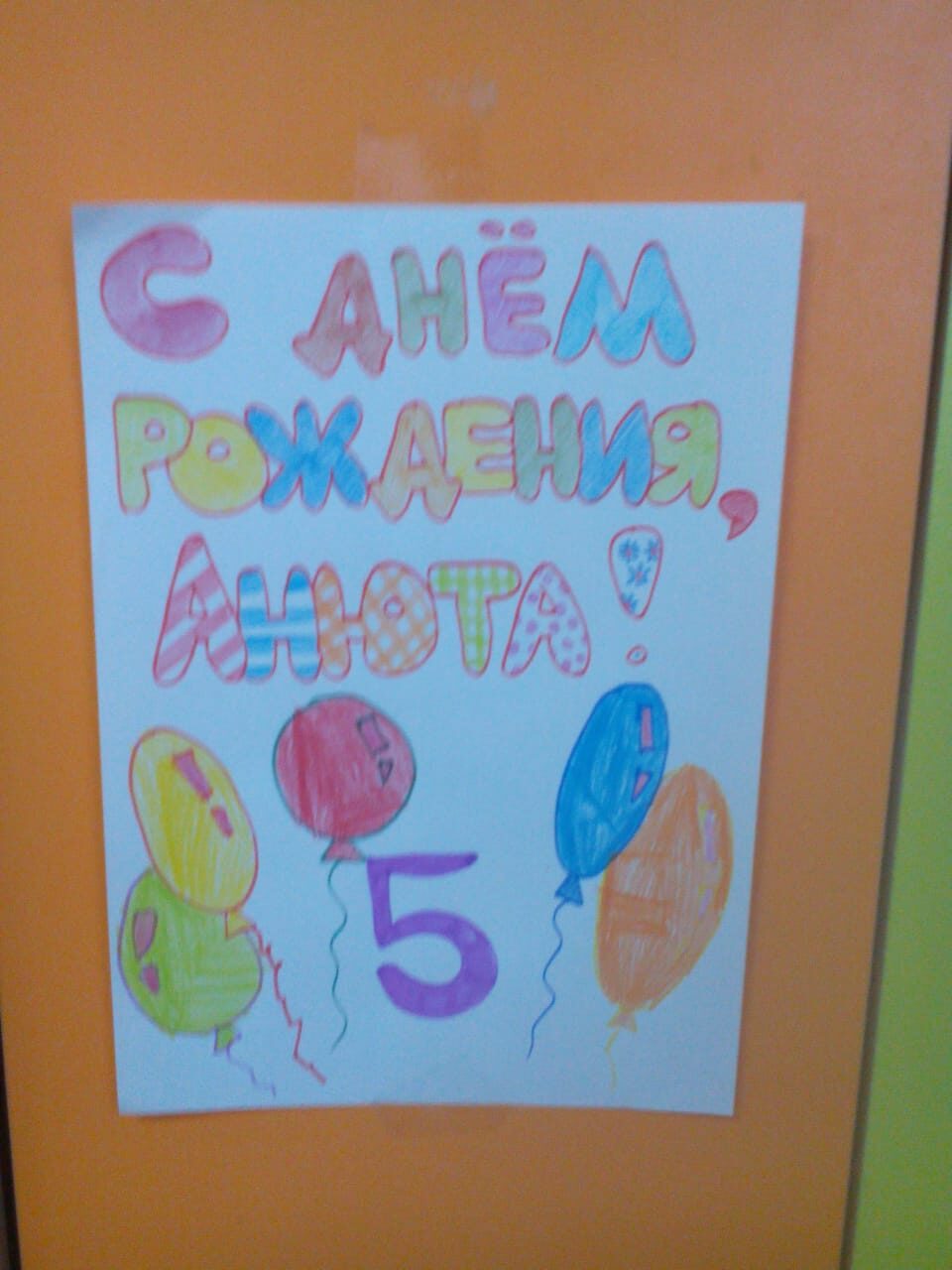 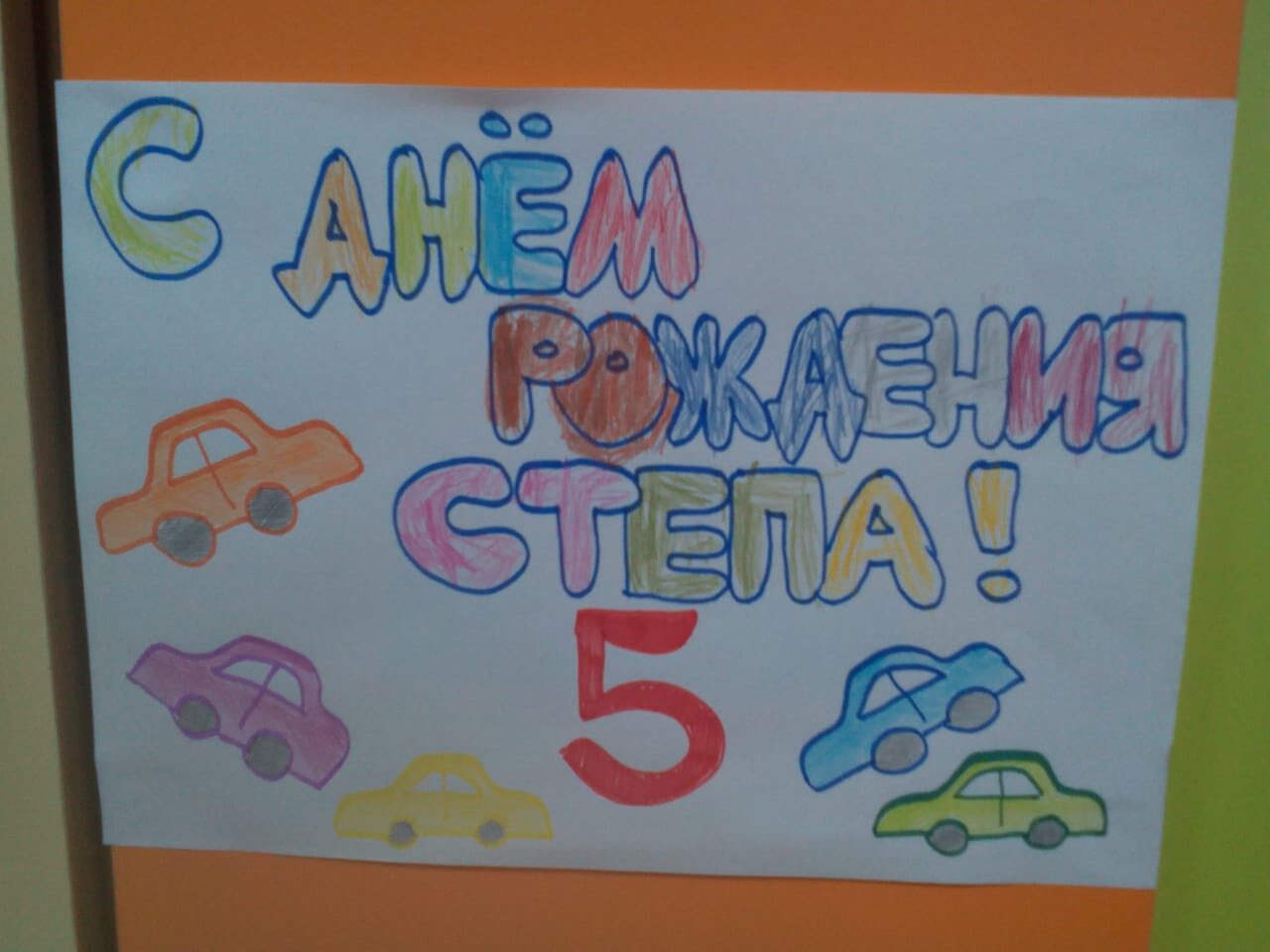 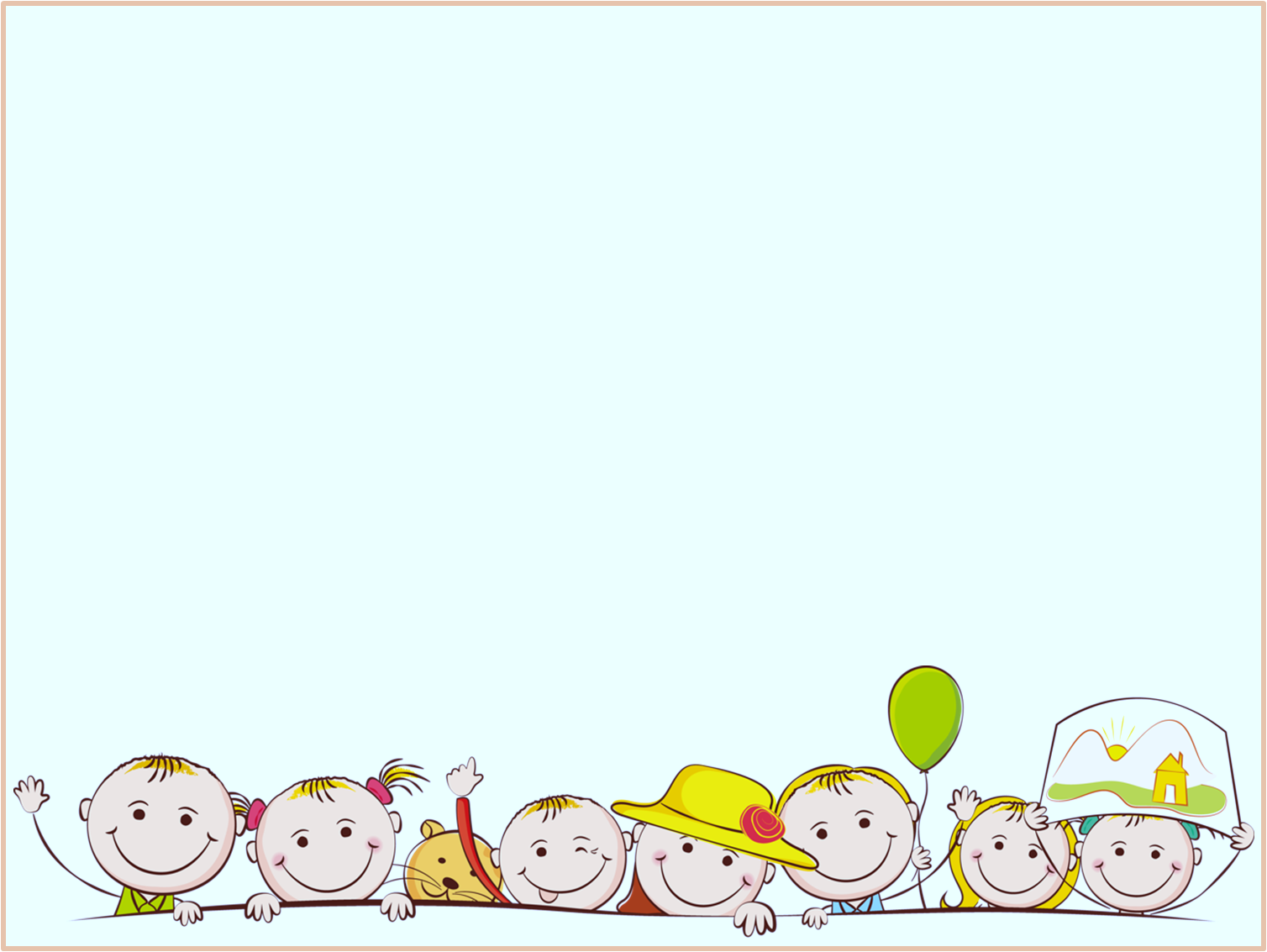 Ребенок сам может выбрать задание по степени сложности
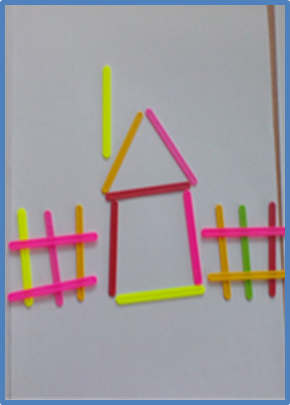 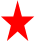 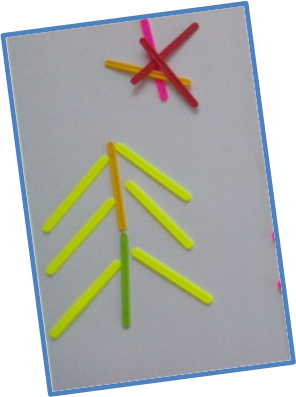 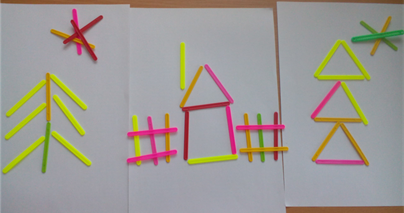 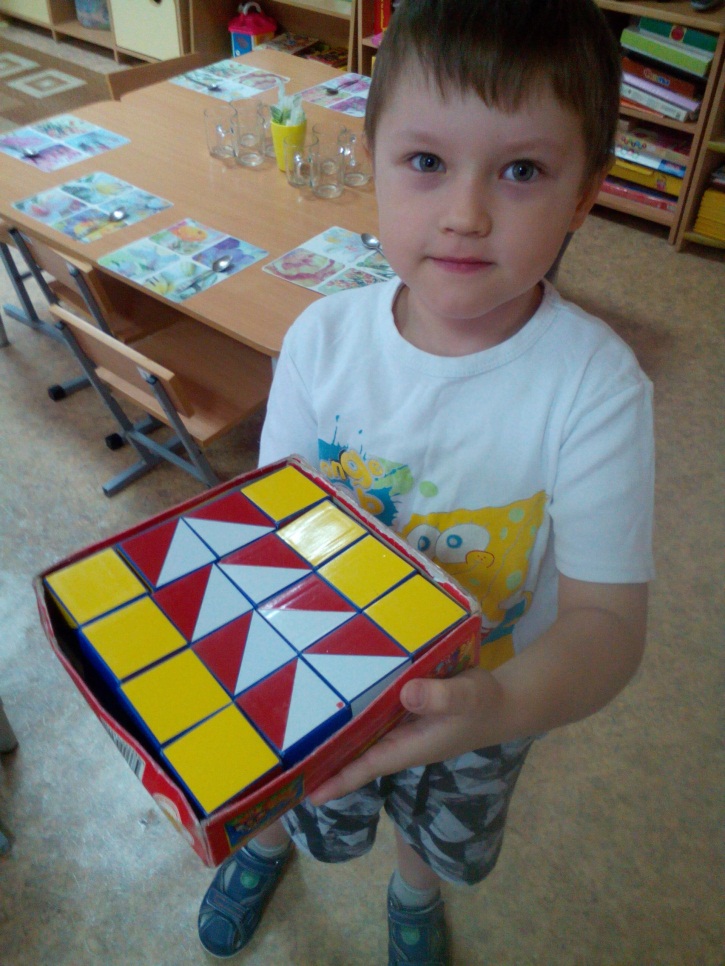 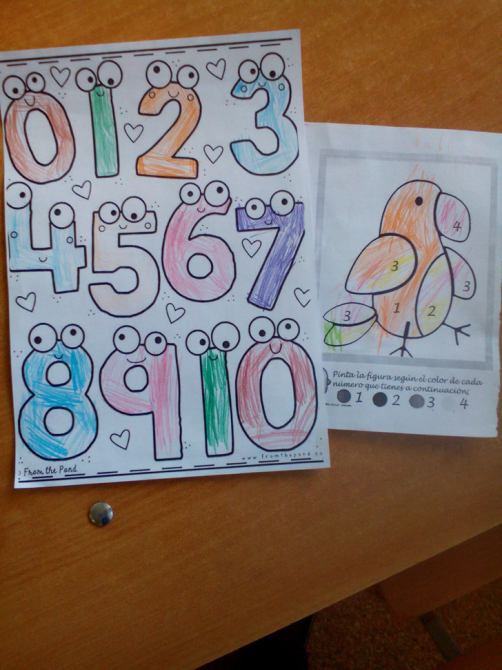 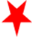 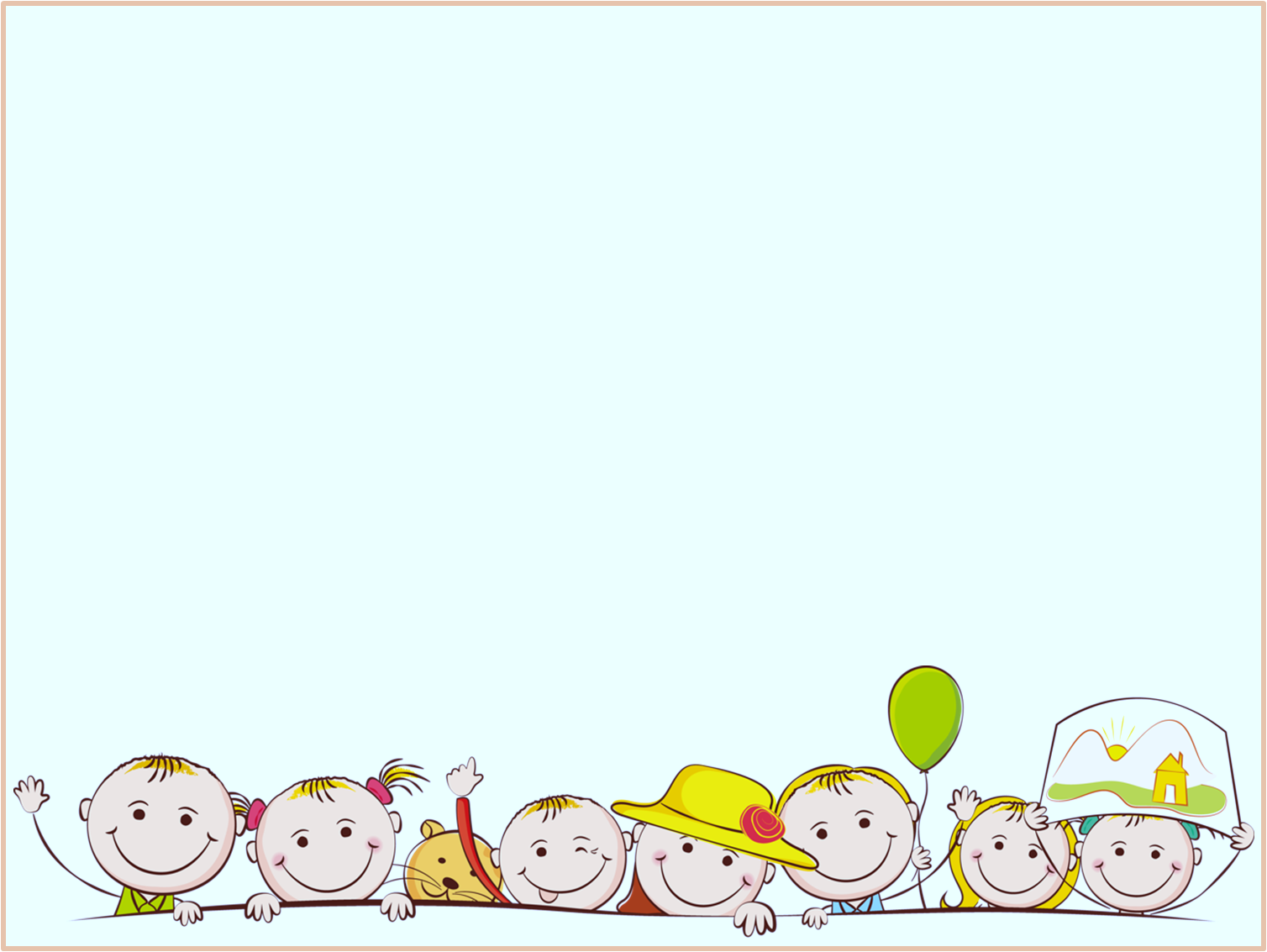 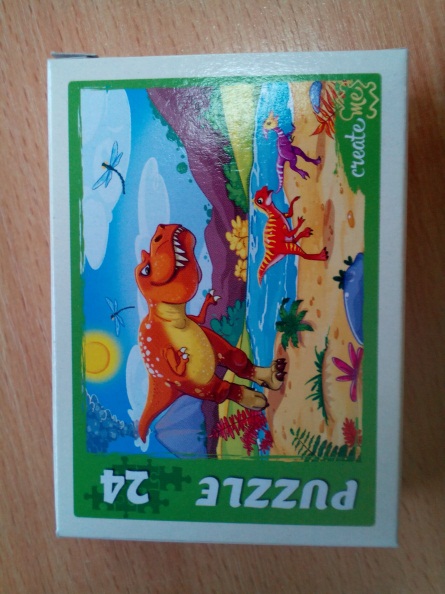 Создаются условия для совместной деятельности детей по интересам
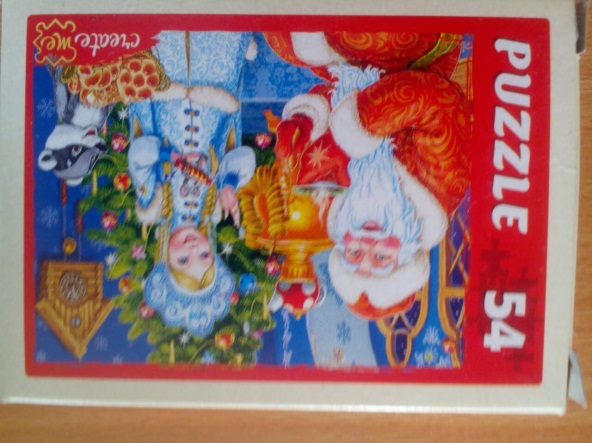 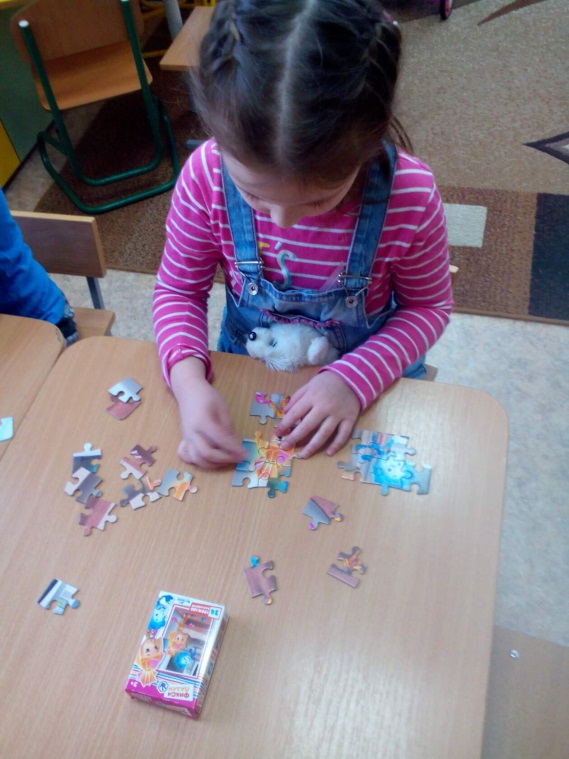 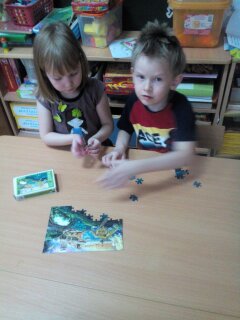 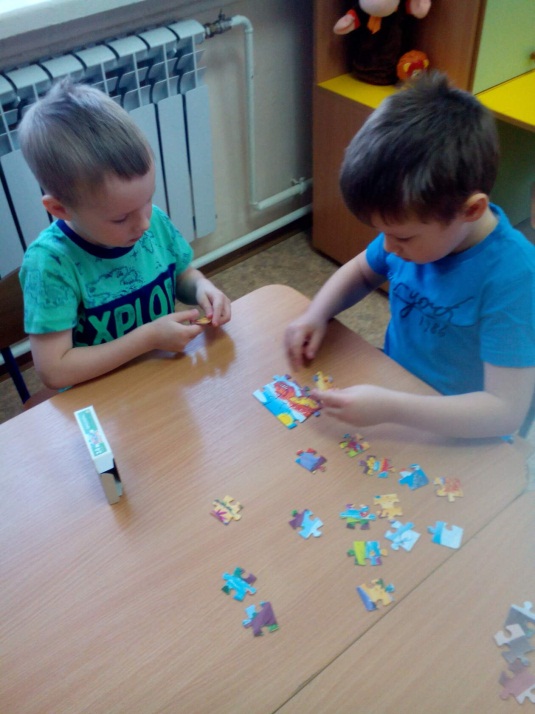 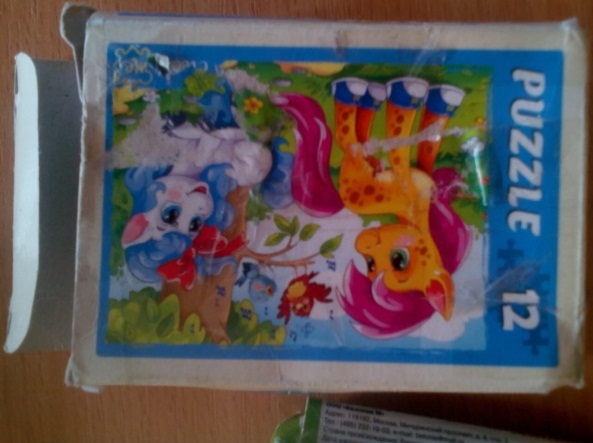 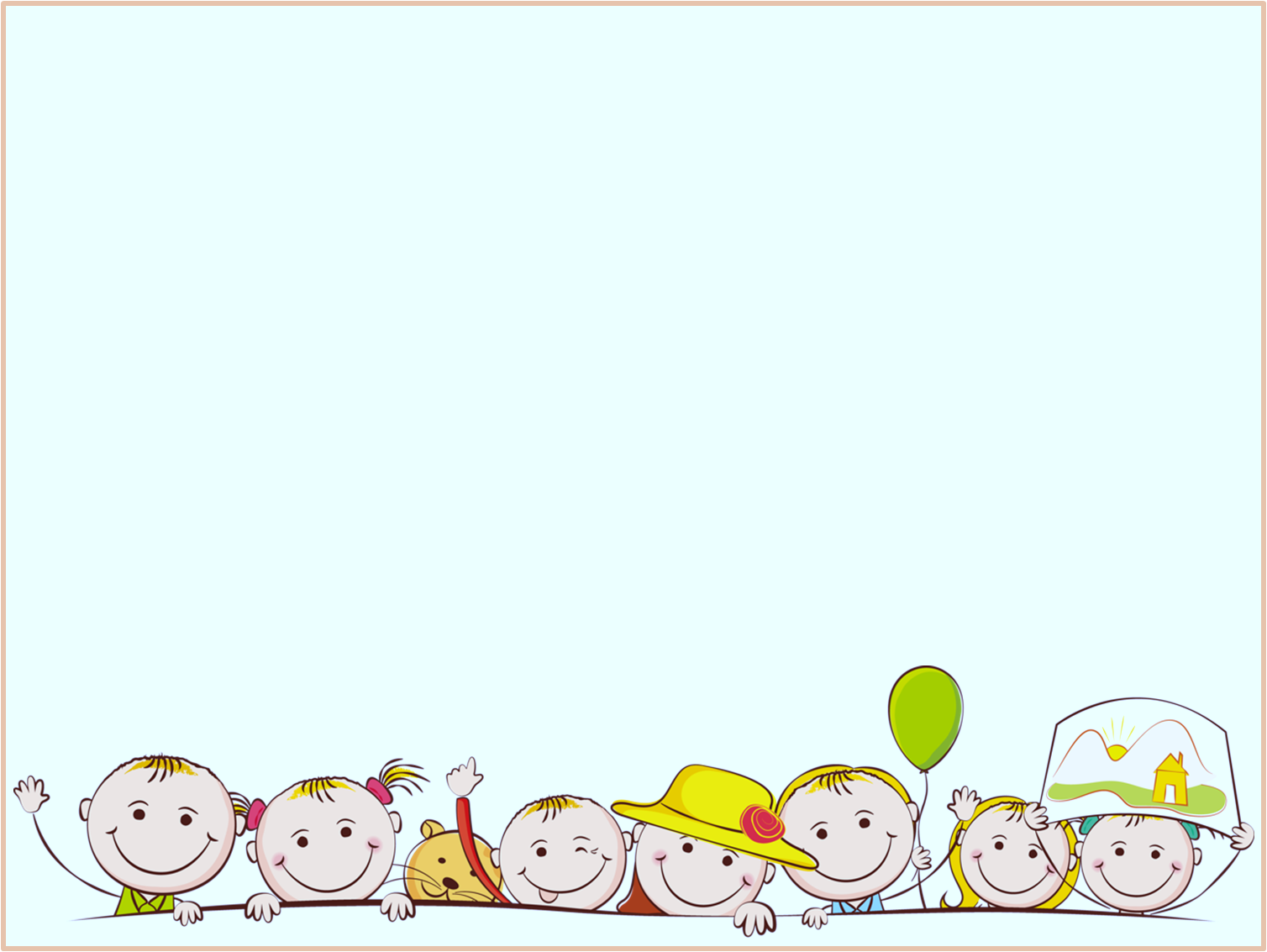 Имя ребенка многократно присутствует в среде группы
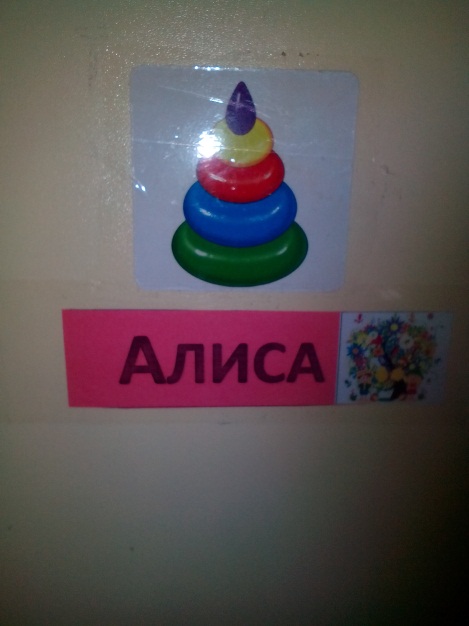 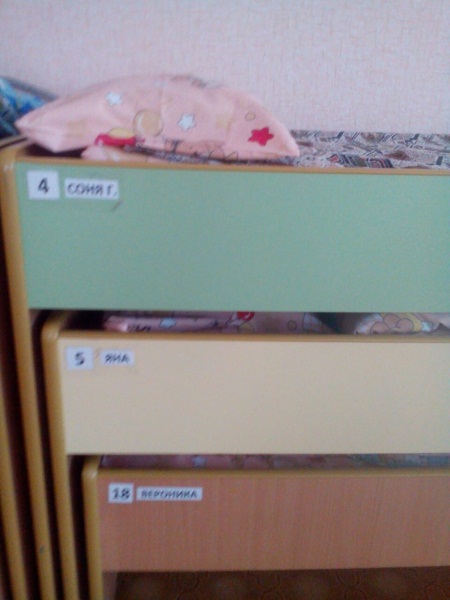 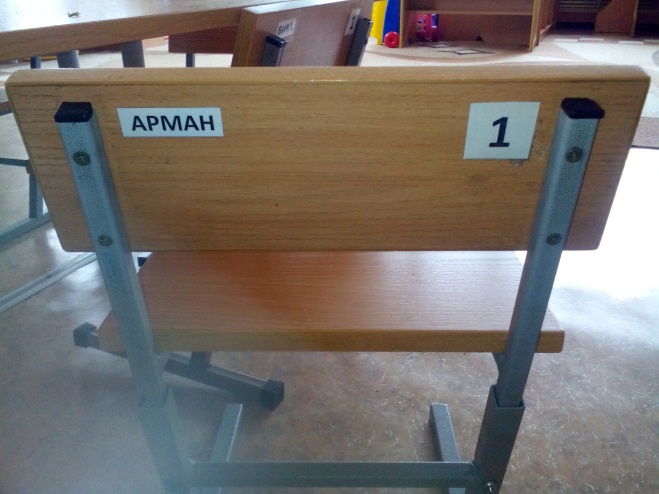 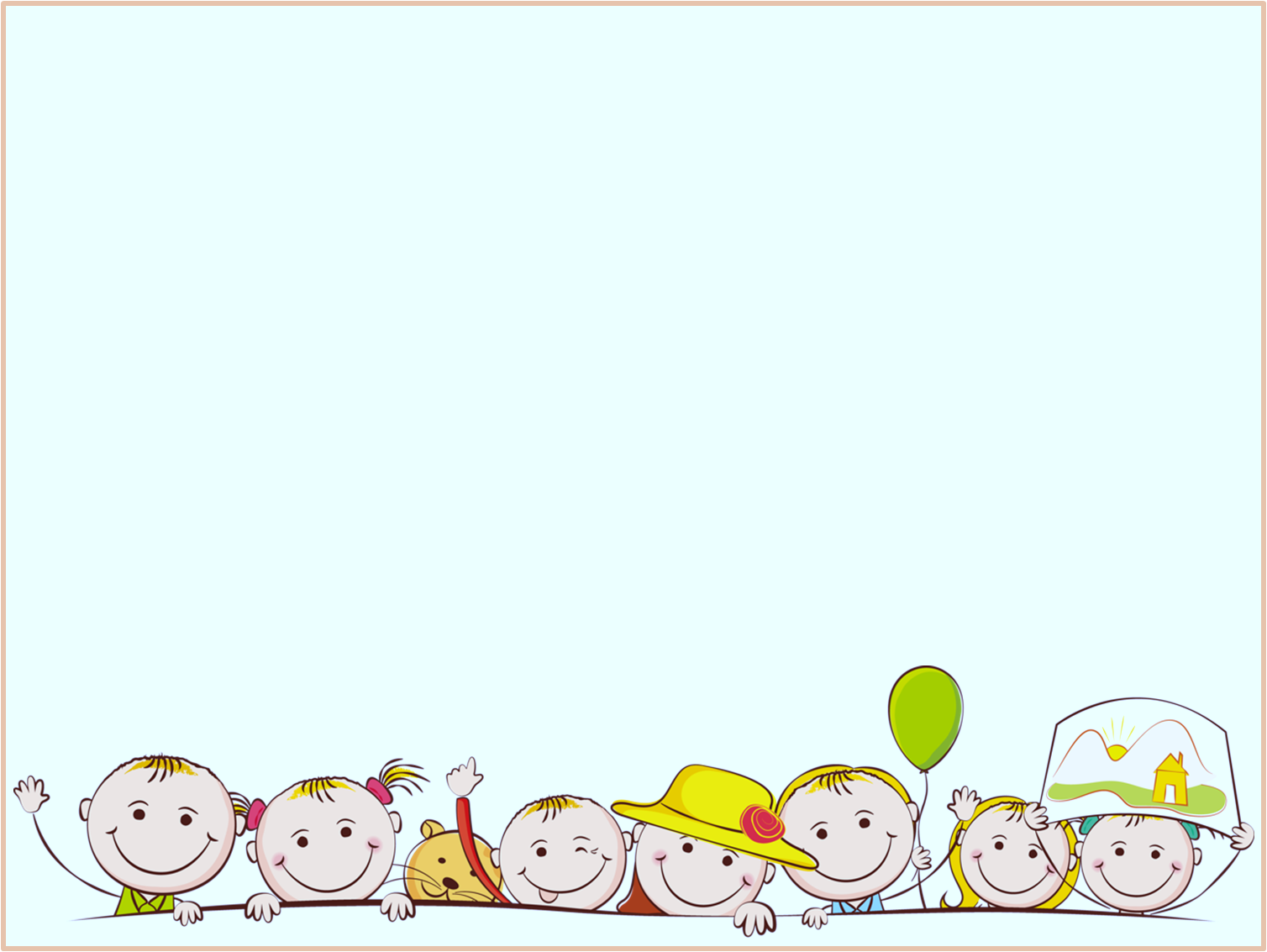 События из жизни группы фиксируются и оформляются в виде коллажей и альбомов
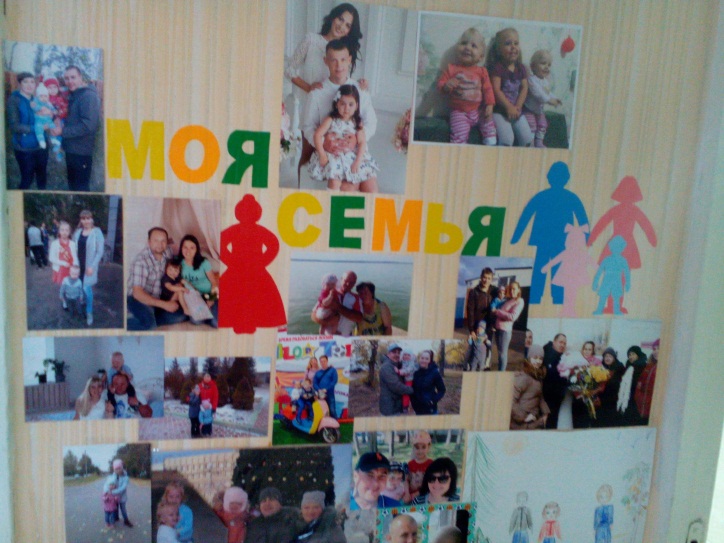 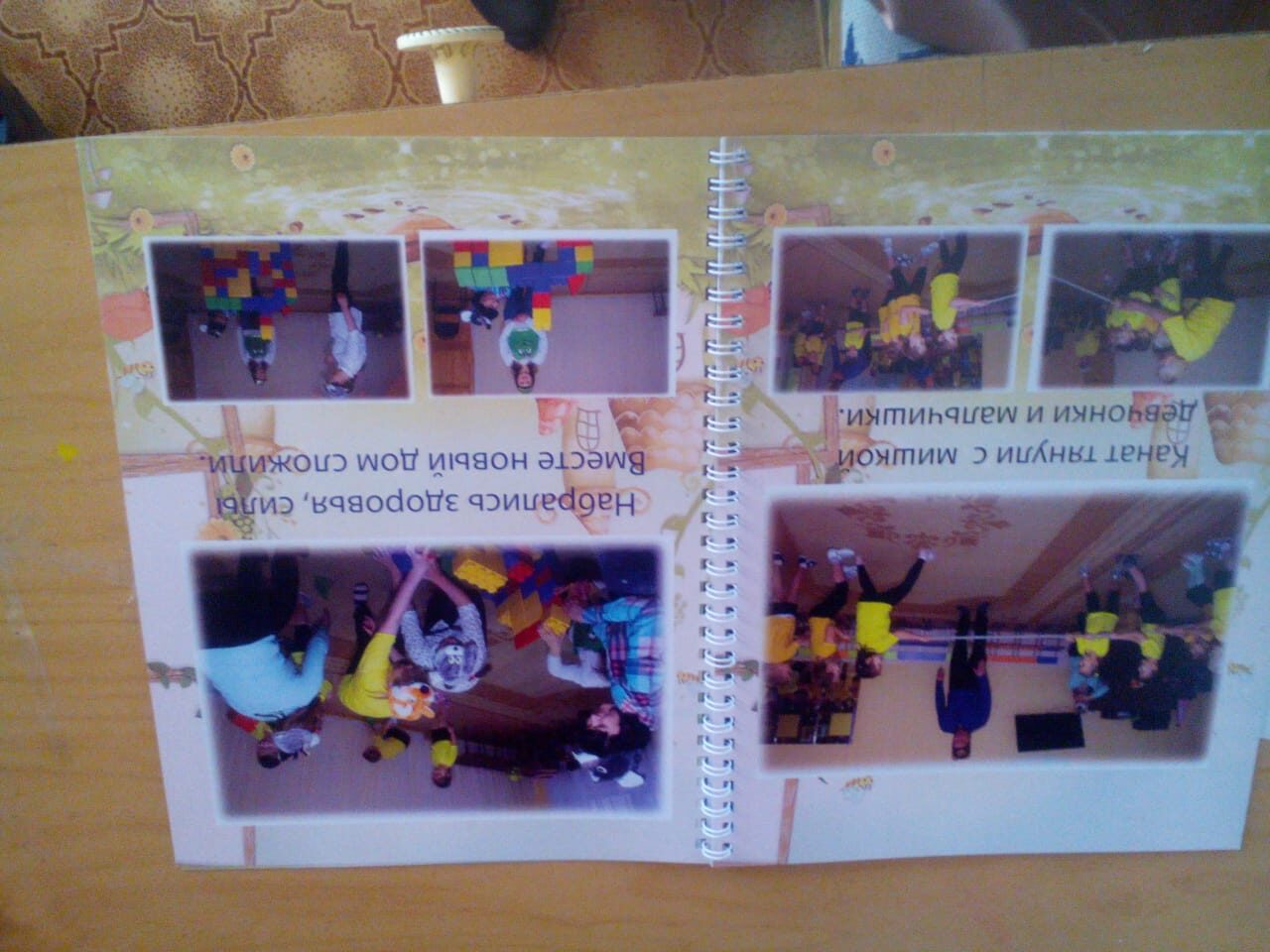 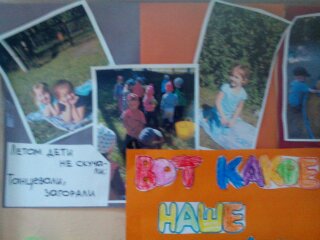 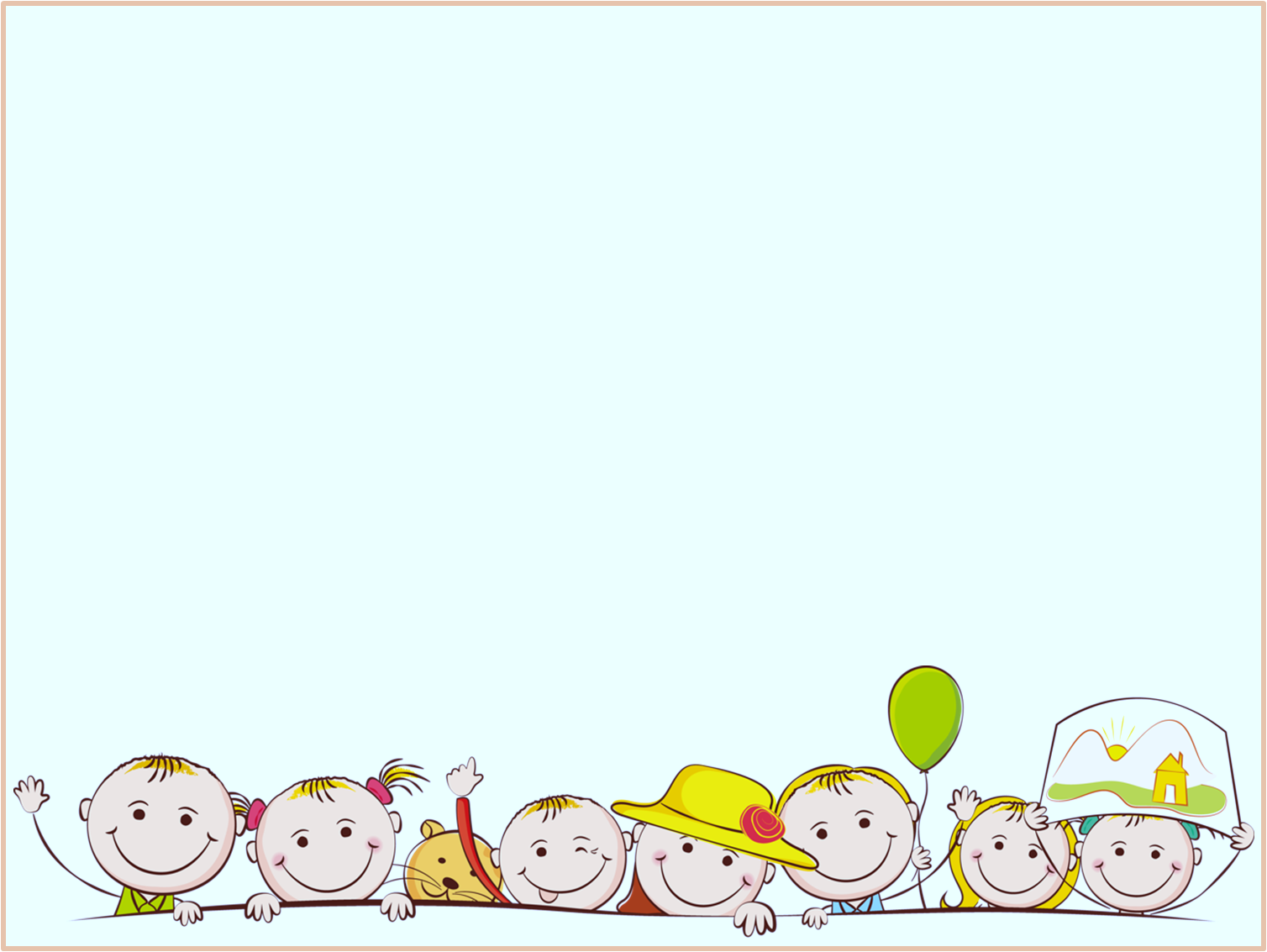 Оформляются выставки творчества (общие и индивидуальные)
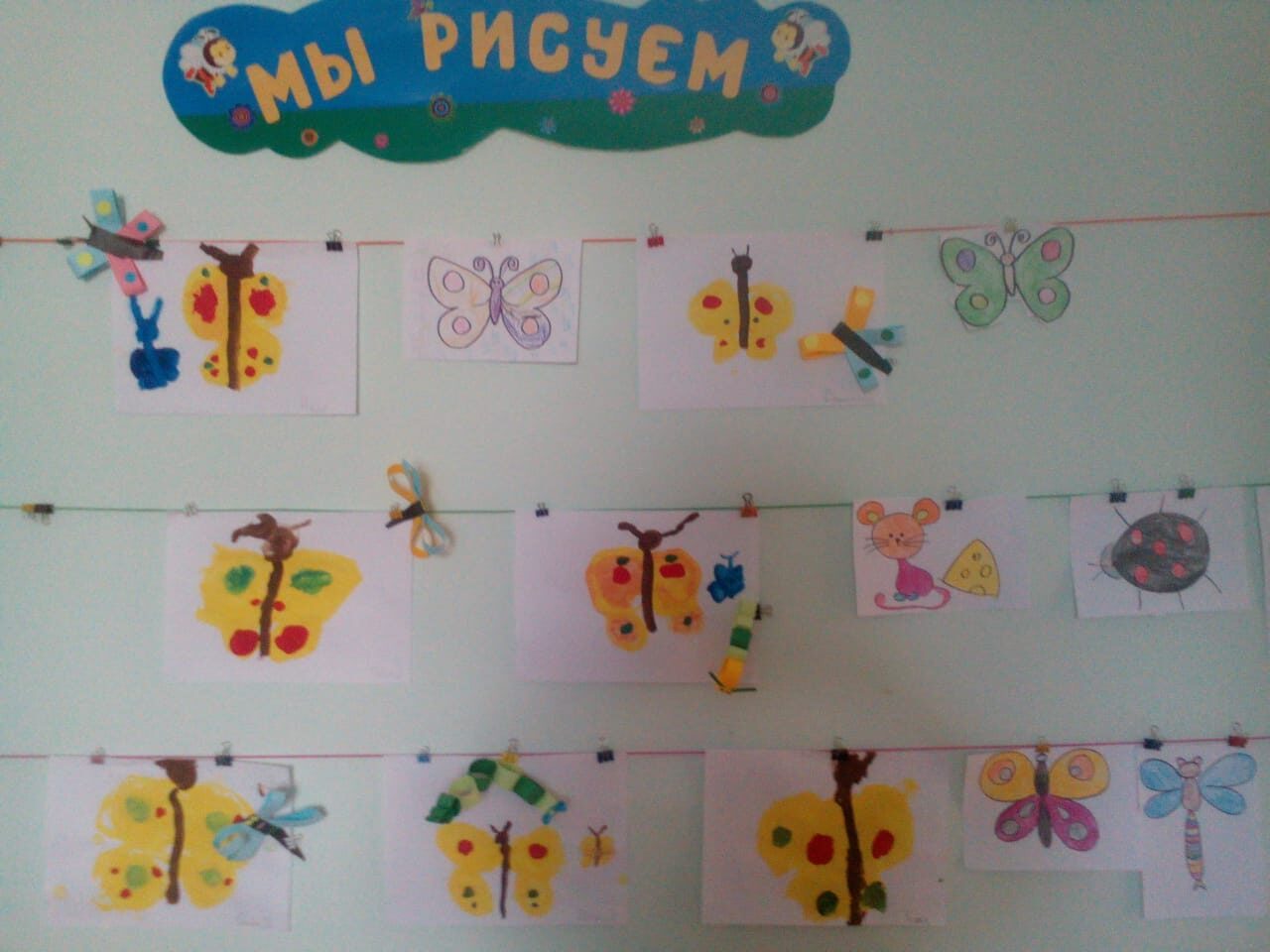 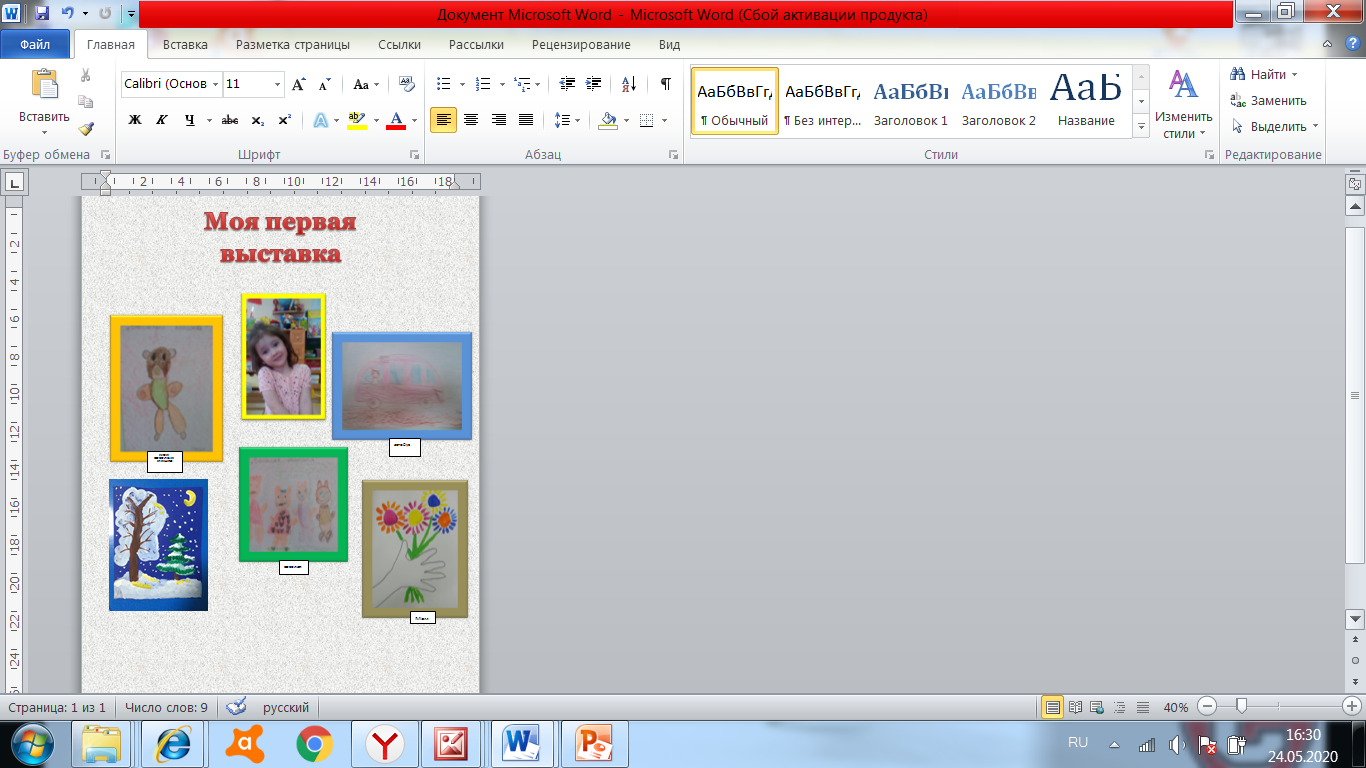 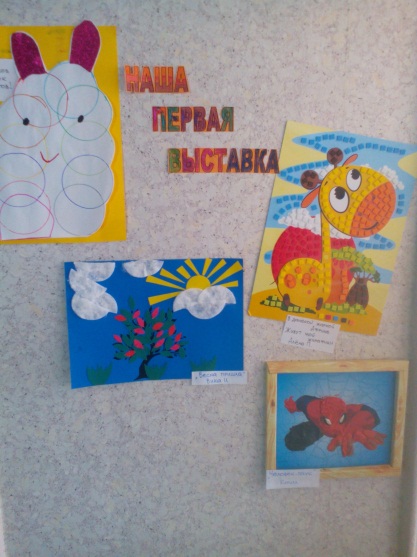 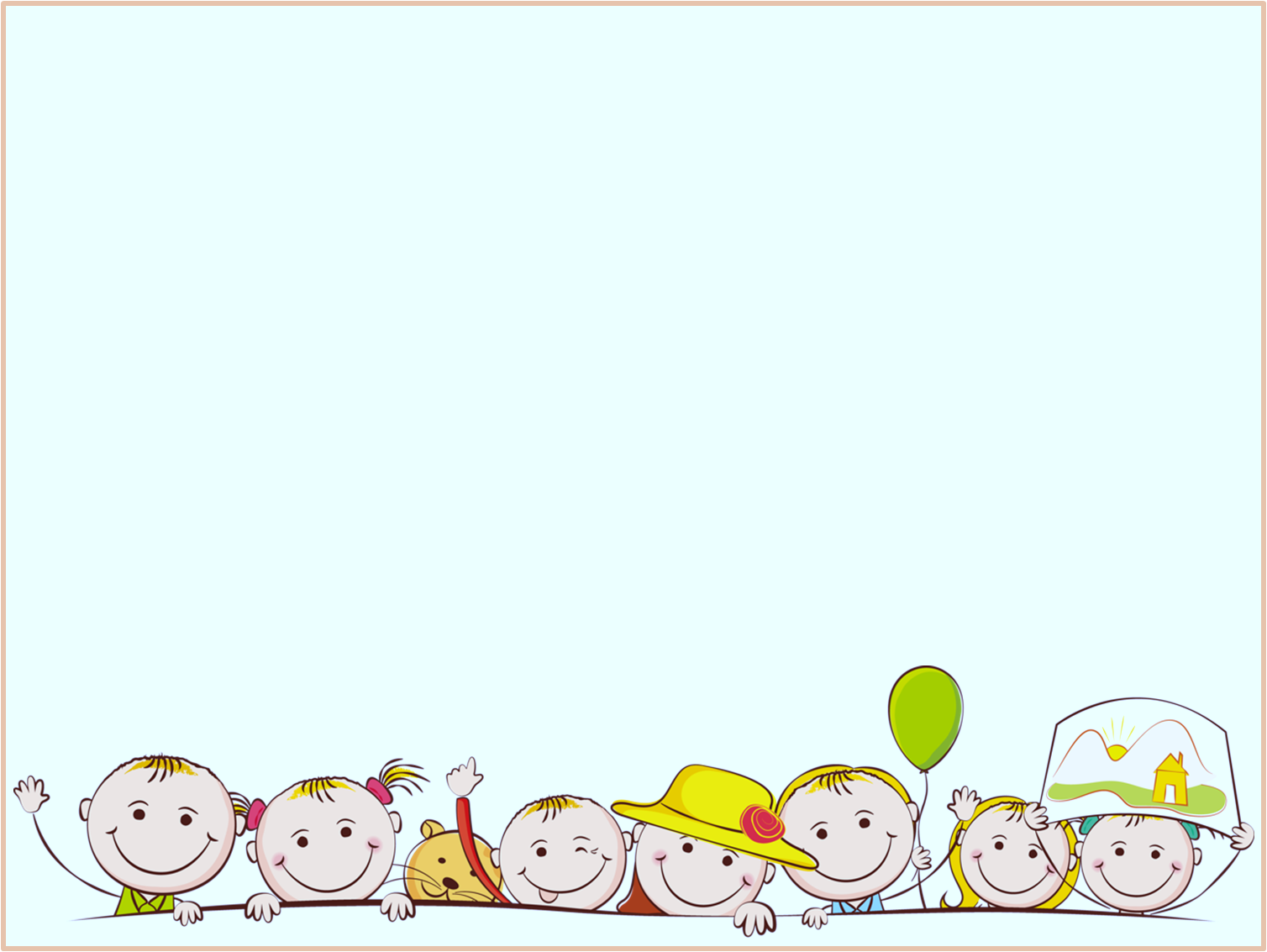 Для родителей вся информация о жизни ребенка в детском саду размещается на стендах
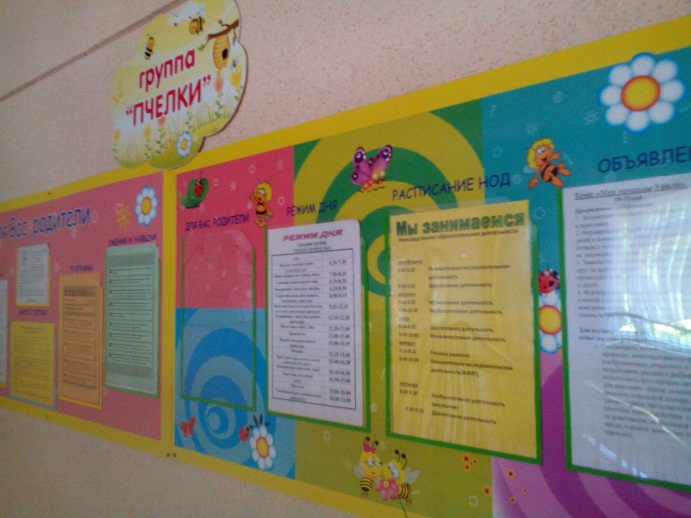 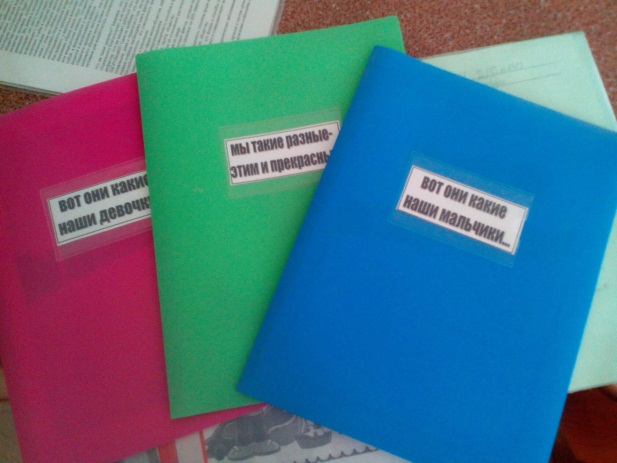 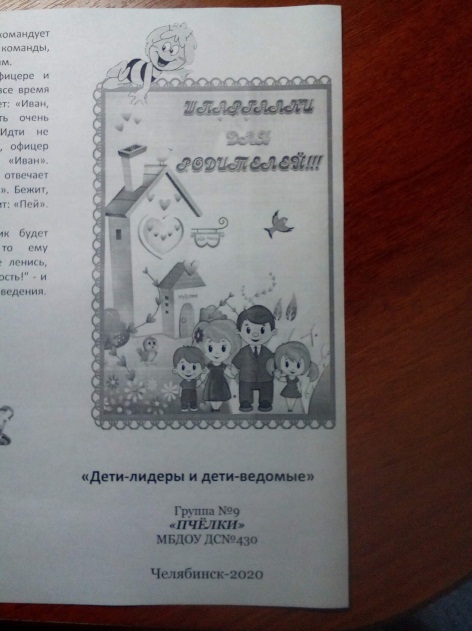 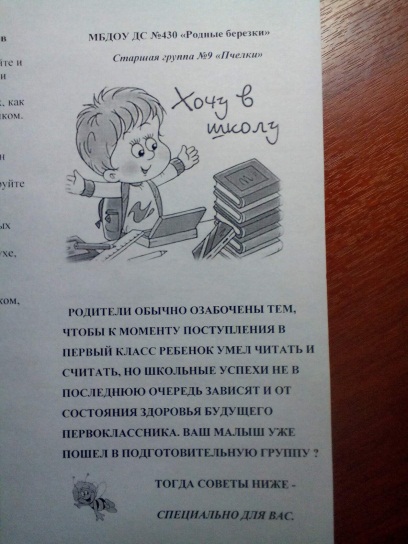 Индивидуальные рекомендации размещаются  в папках или буклетах
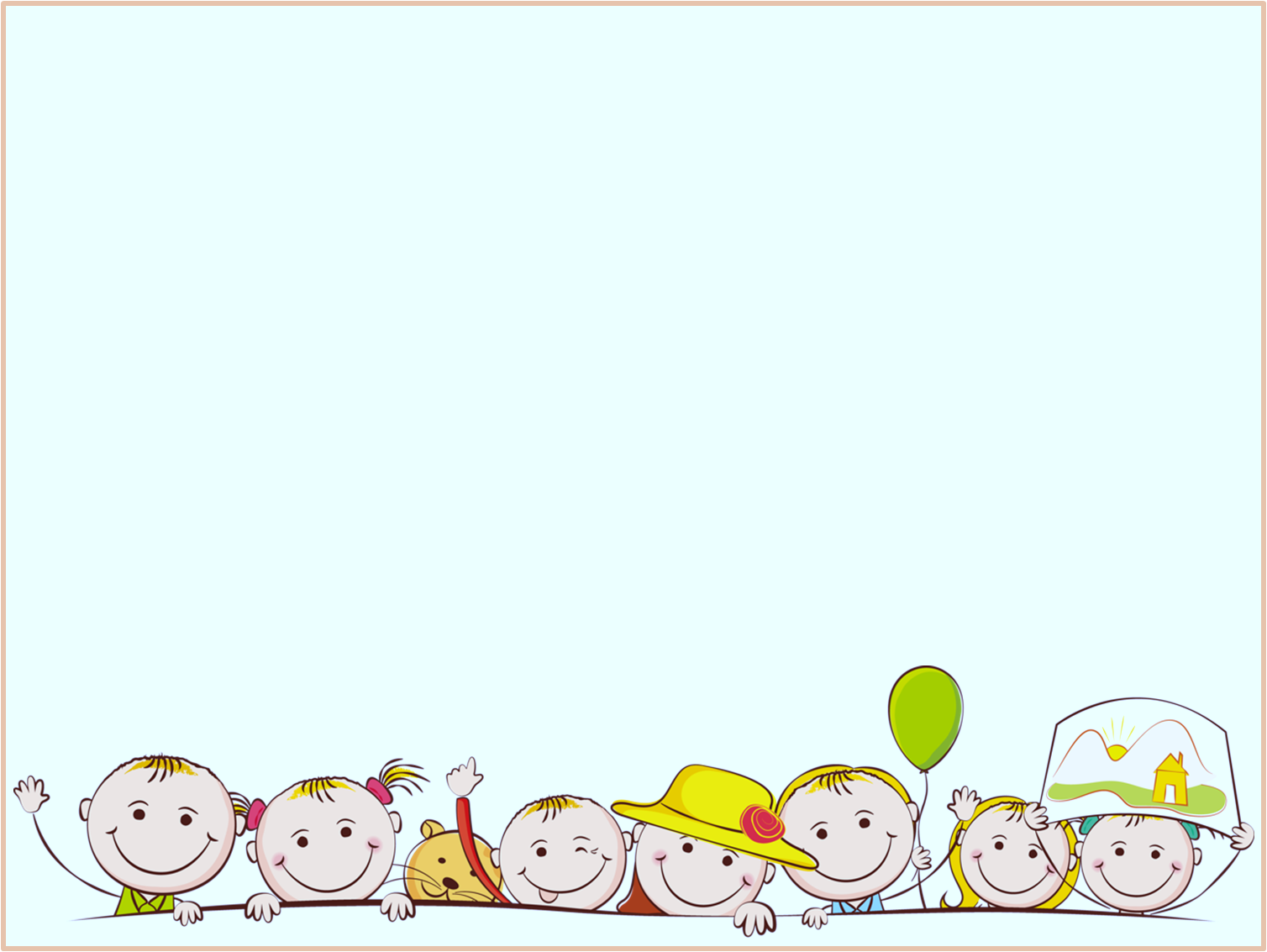 Принцип эстетической организации среды, сочетания привычных и неординарных элементов
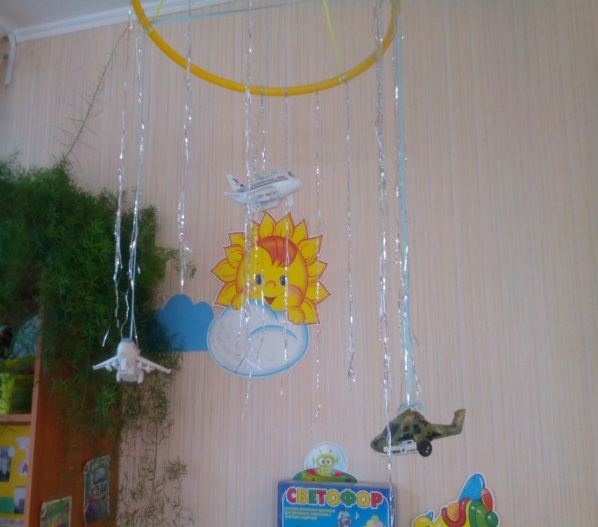 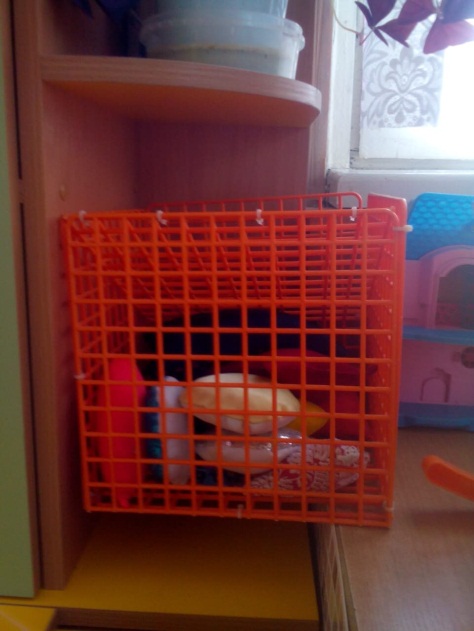 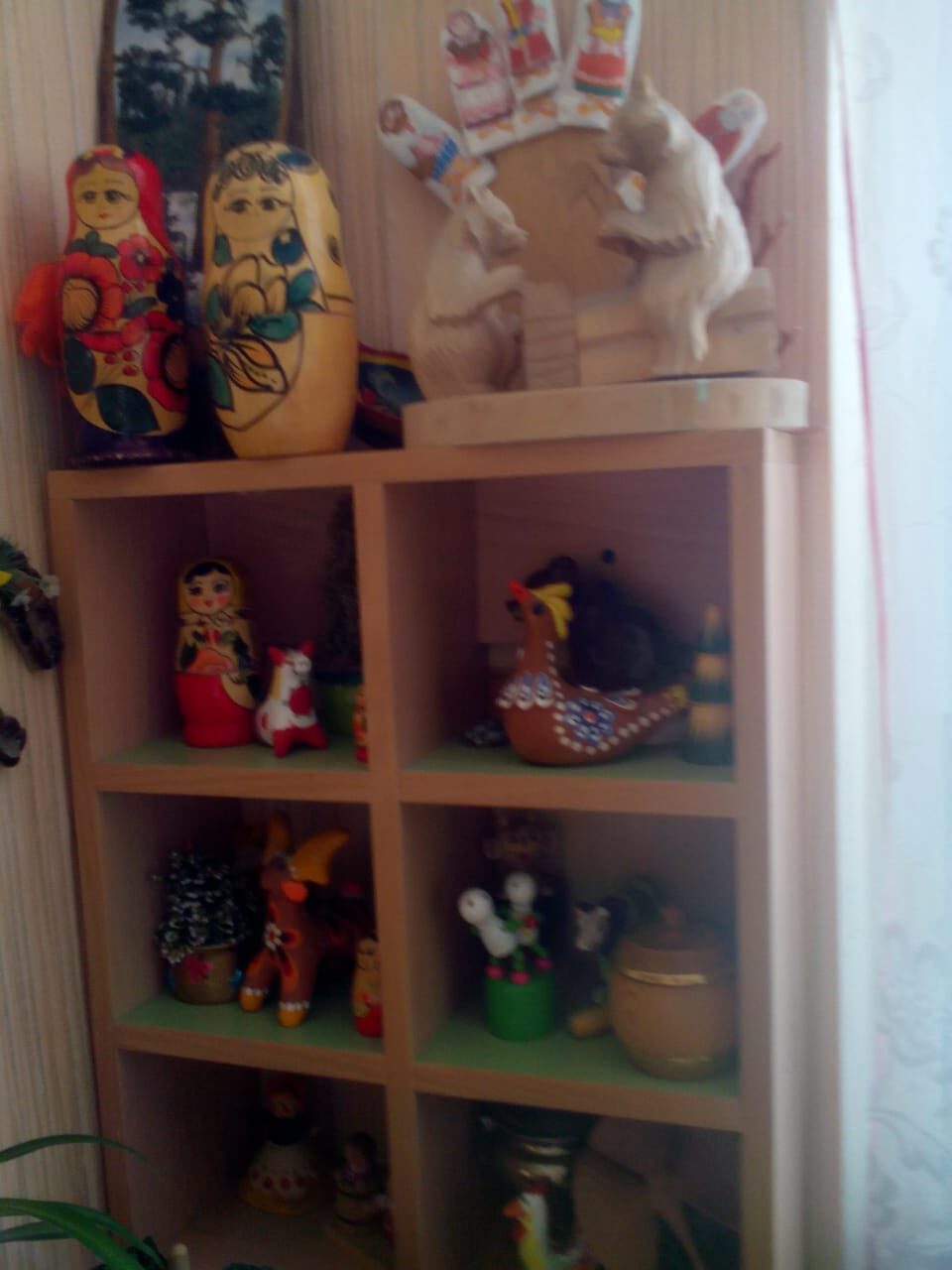 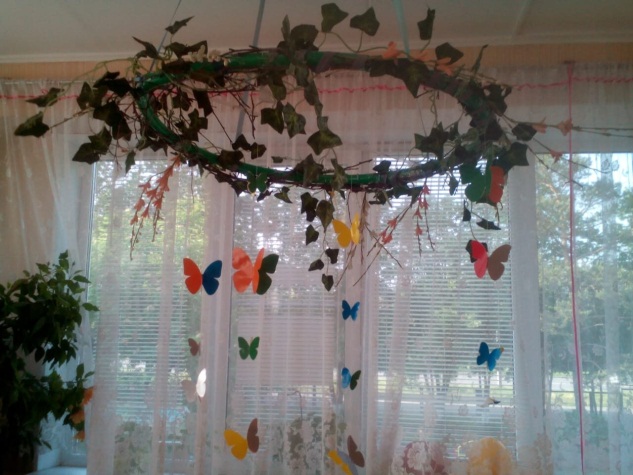 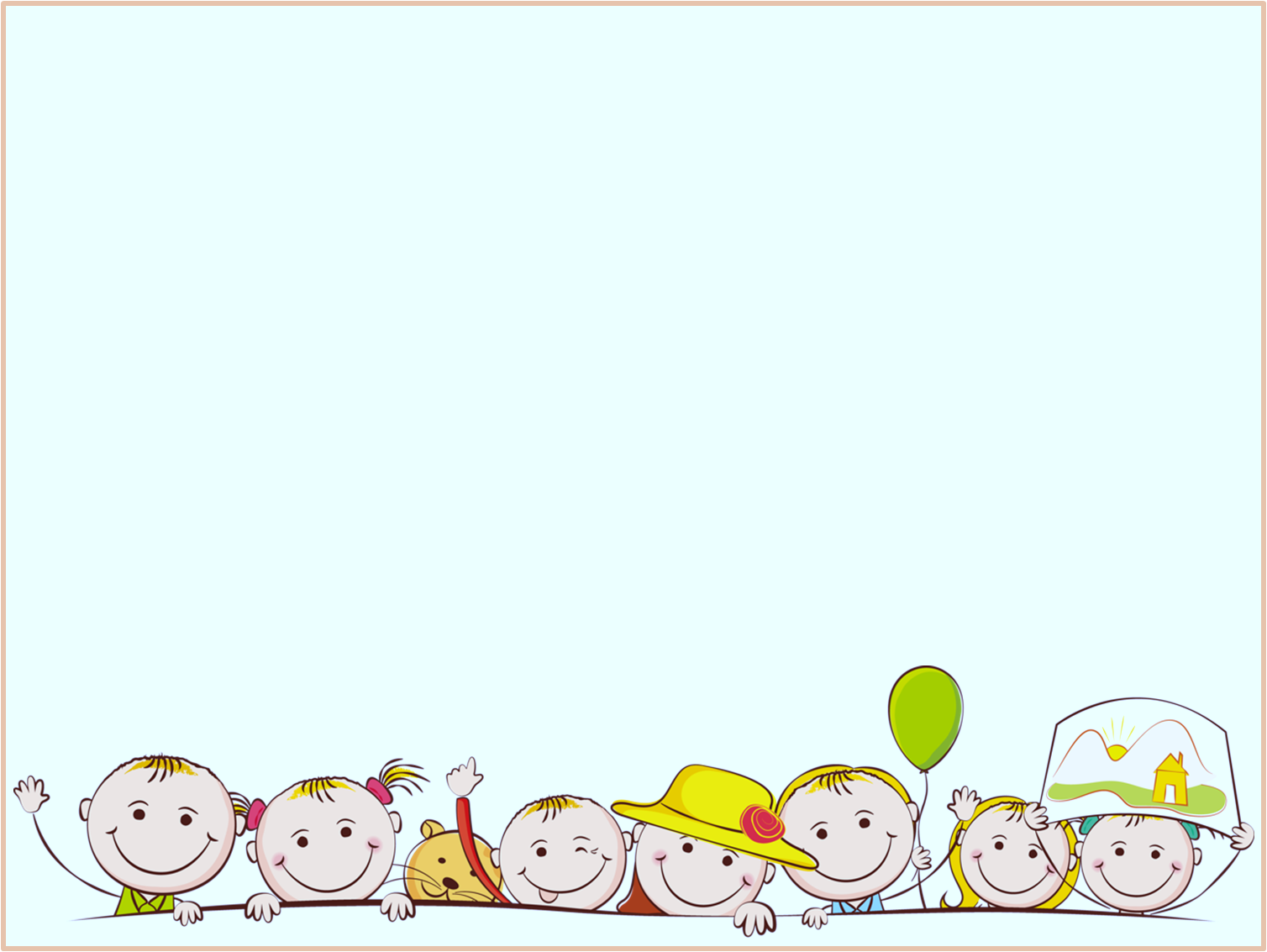 Предоставление девочкам и мальчикам возможности проявлять свои склонности в соответствии с принятыми в обществе нормами реализует  принцип учета половозрастных различий
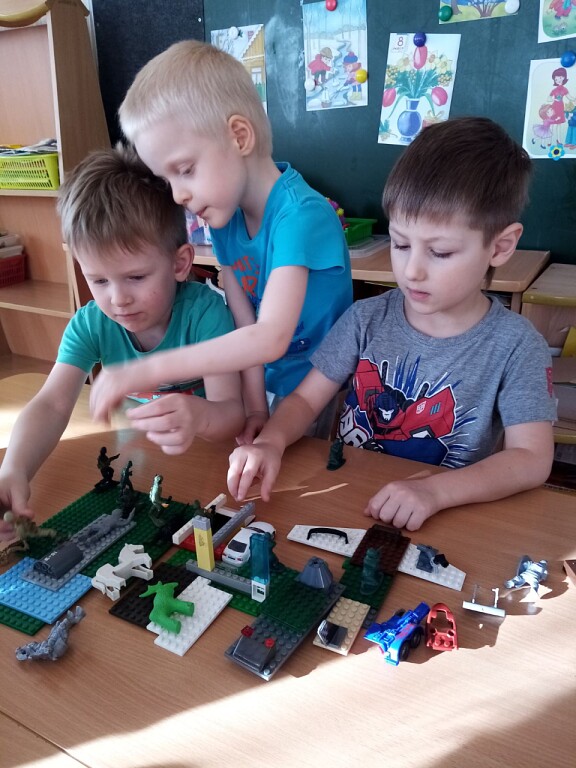 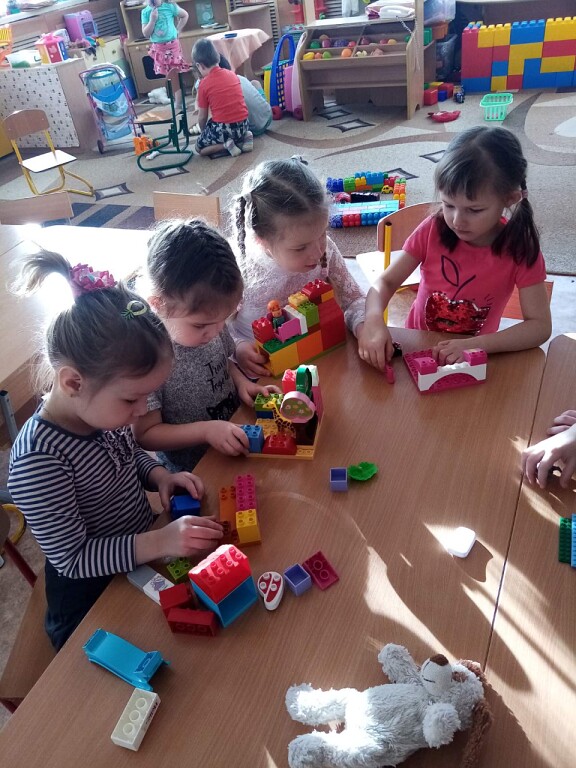 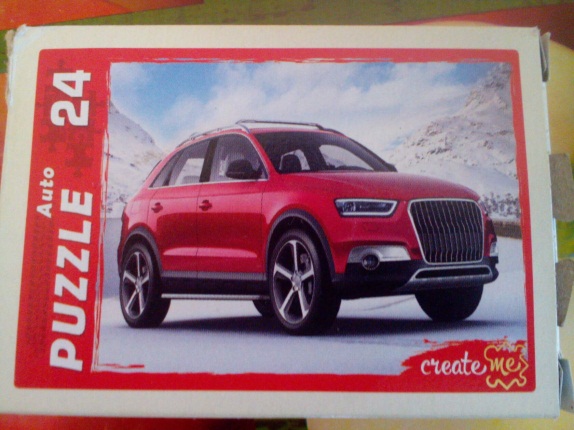 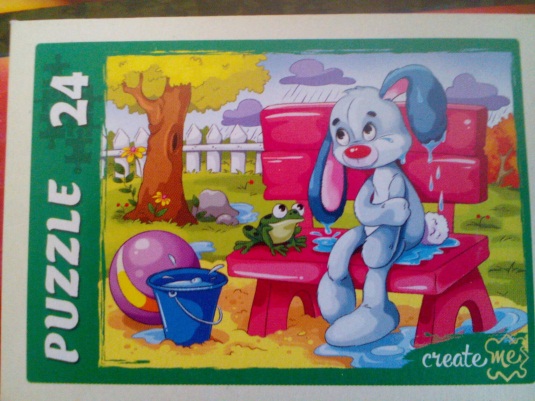 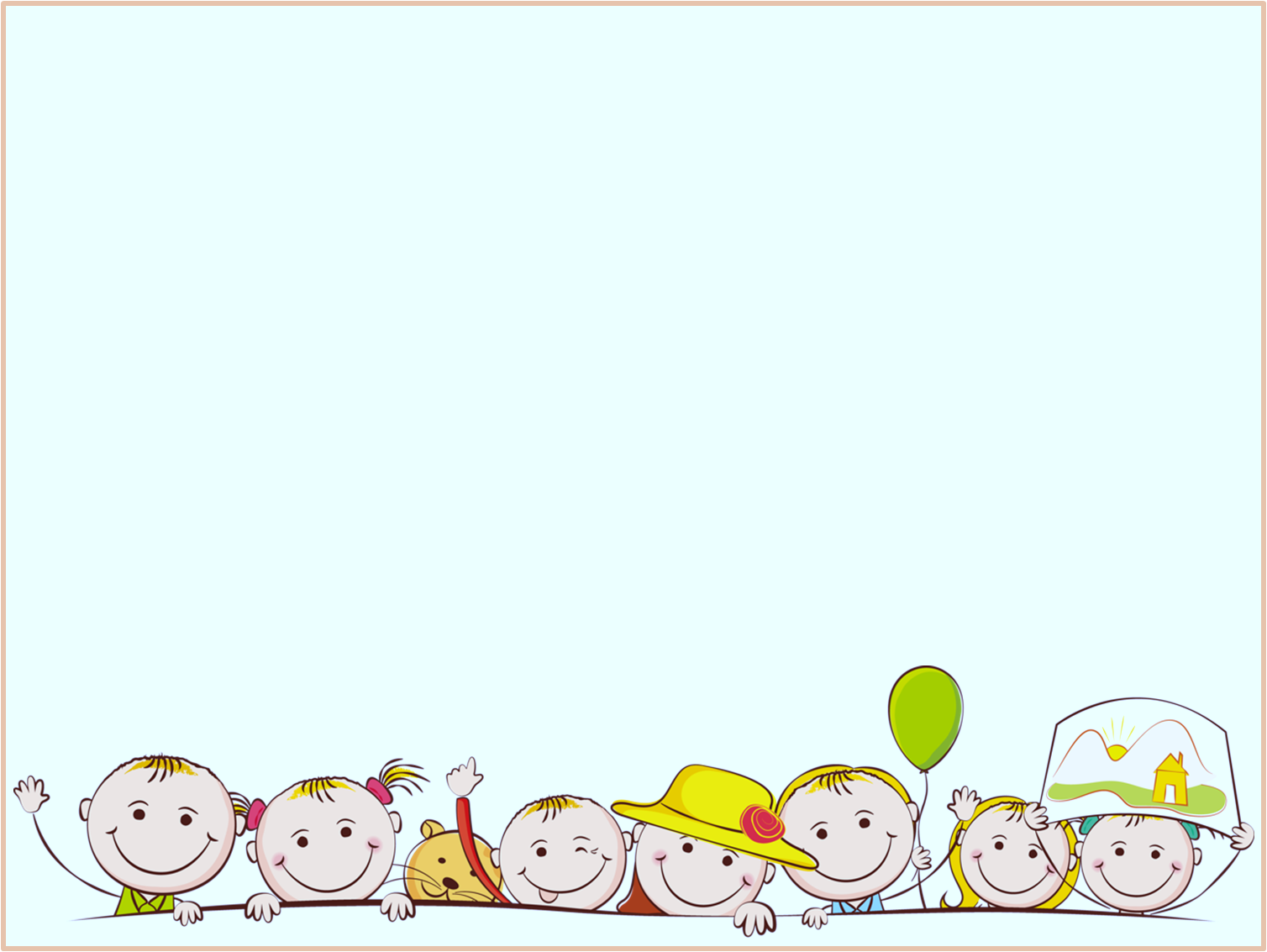 Принцип активности, творчества
Для самостоятельной деятельности используются алгоритмы различных процессов
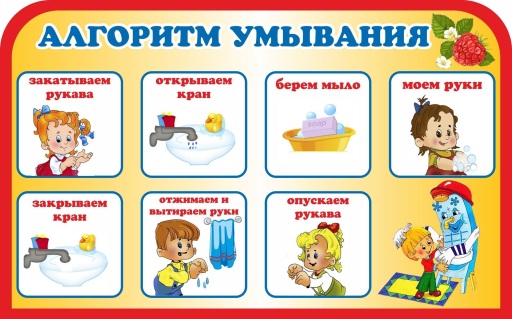 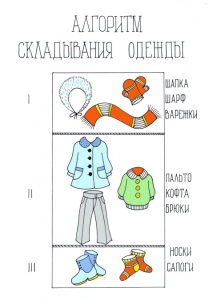 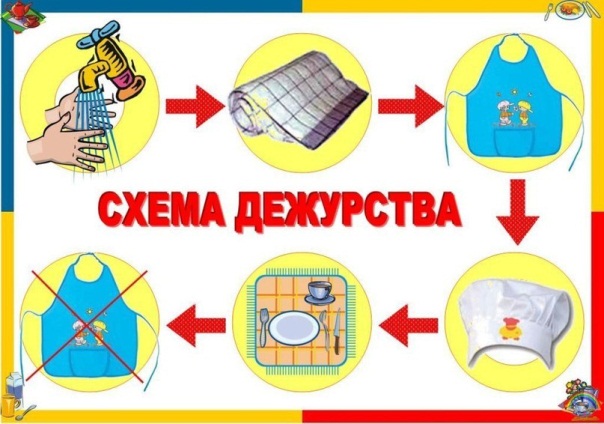 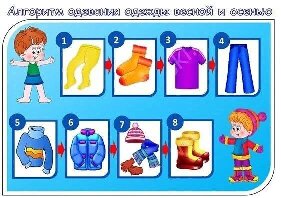 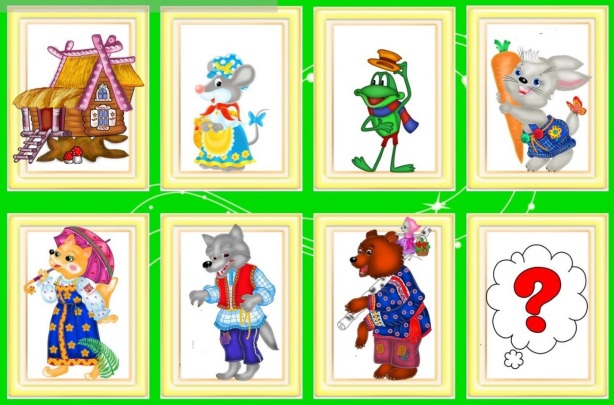 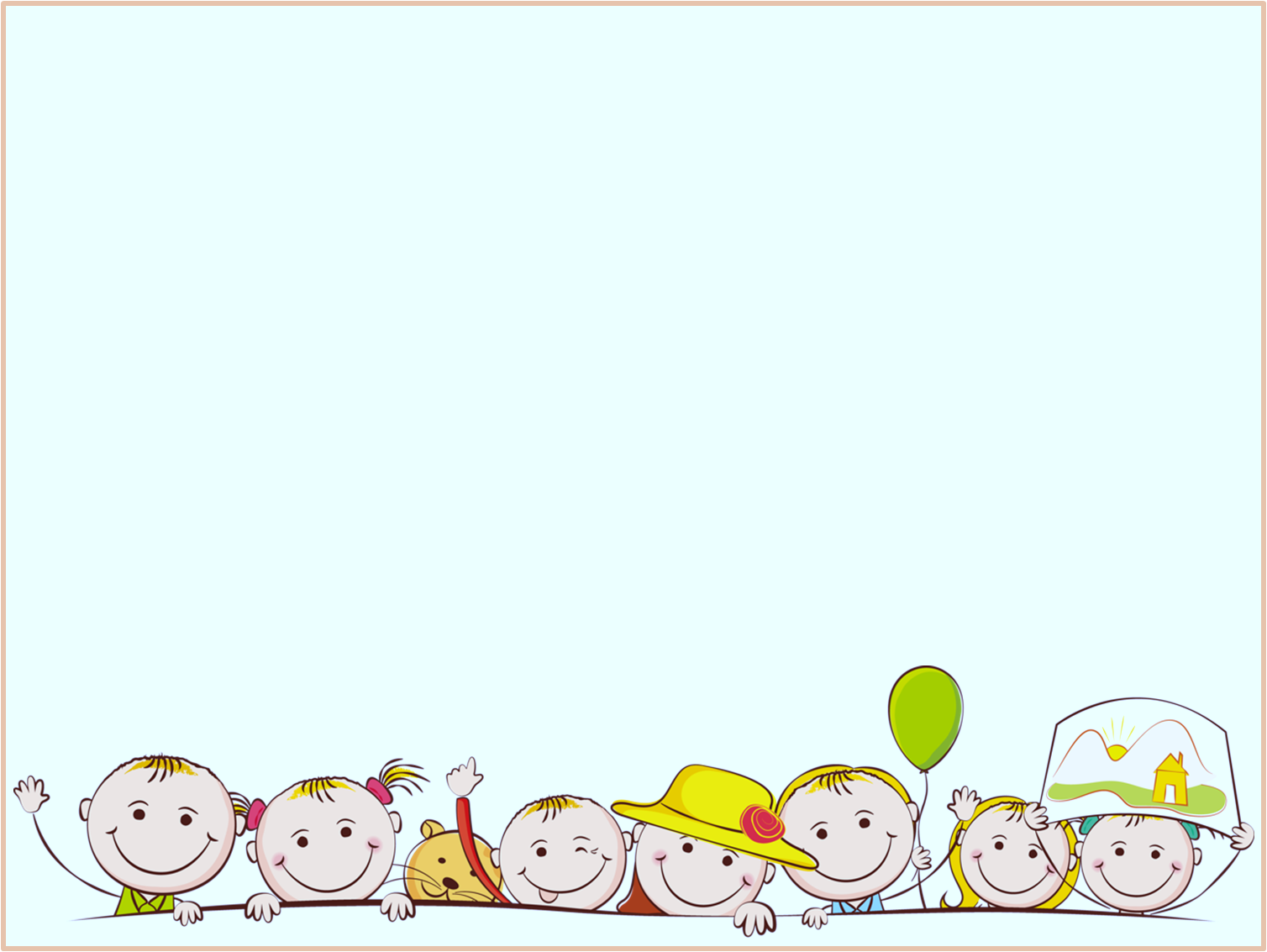 Принцип активности, творчества
Используются  плакаты, в том числе и изготовленные детьми
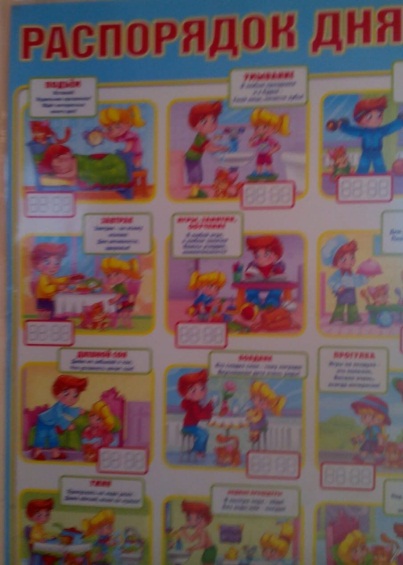 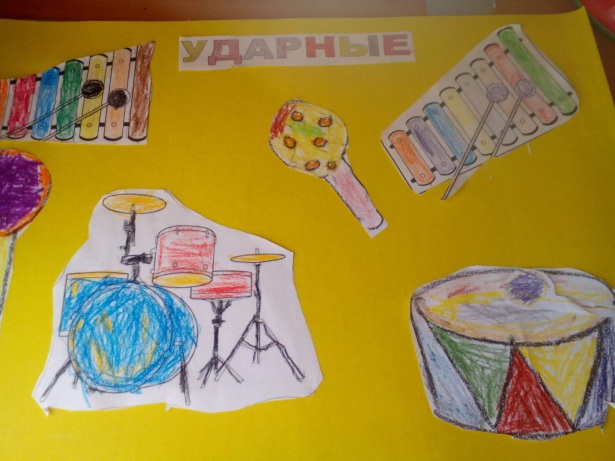 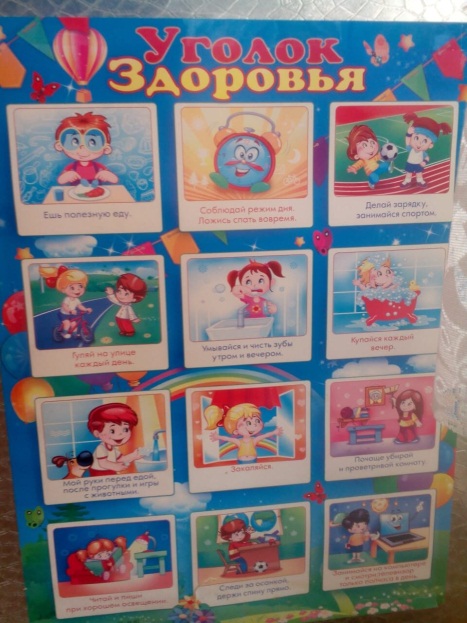 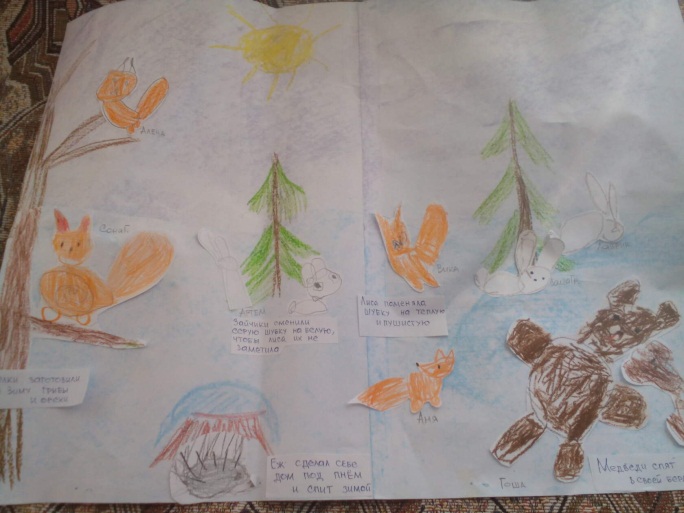 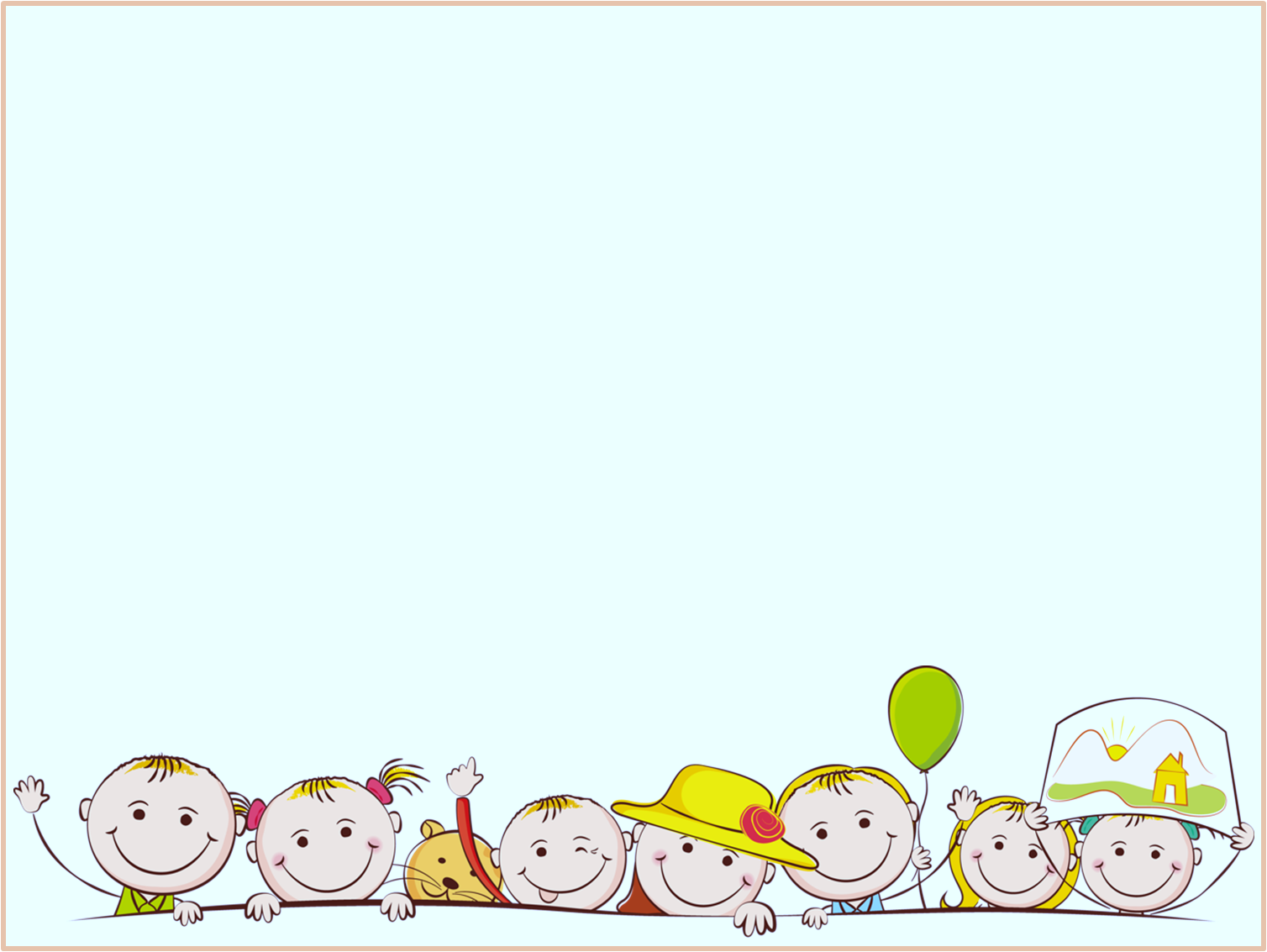 Пособия и игрушки, изготовленные руками родителей, пользуются у детей  большей популярностью
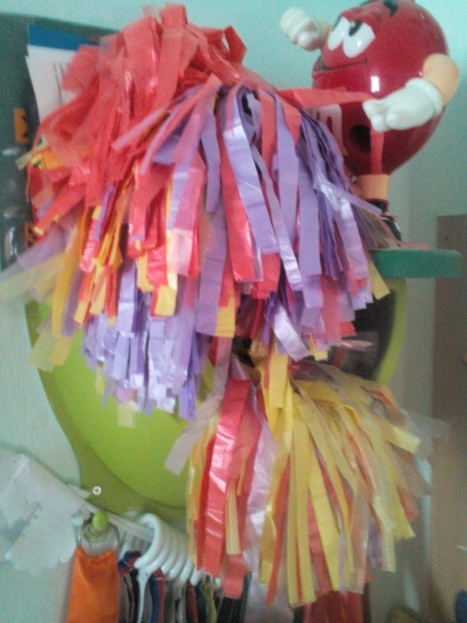 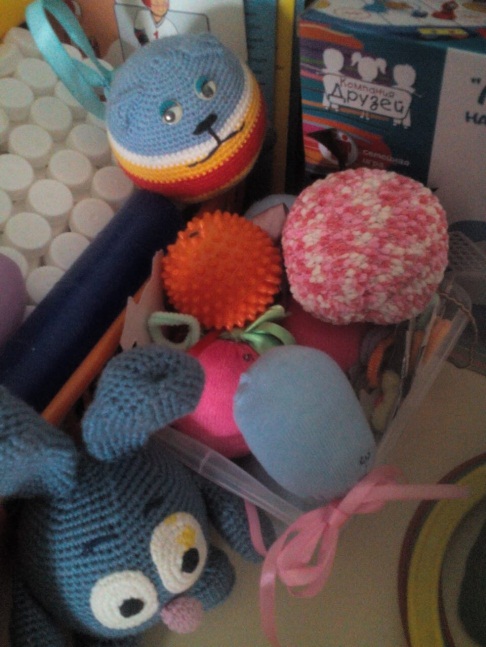 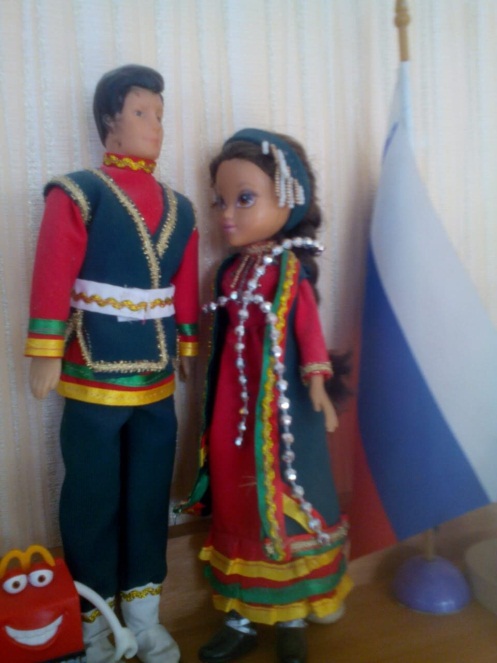 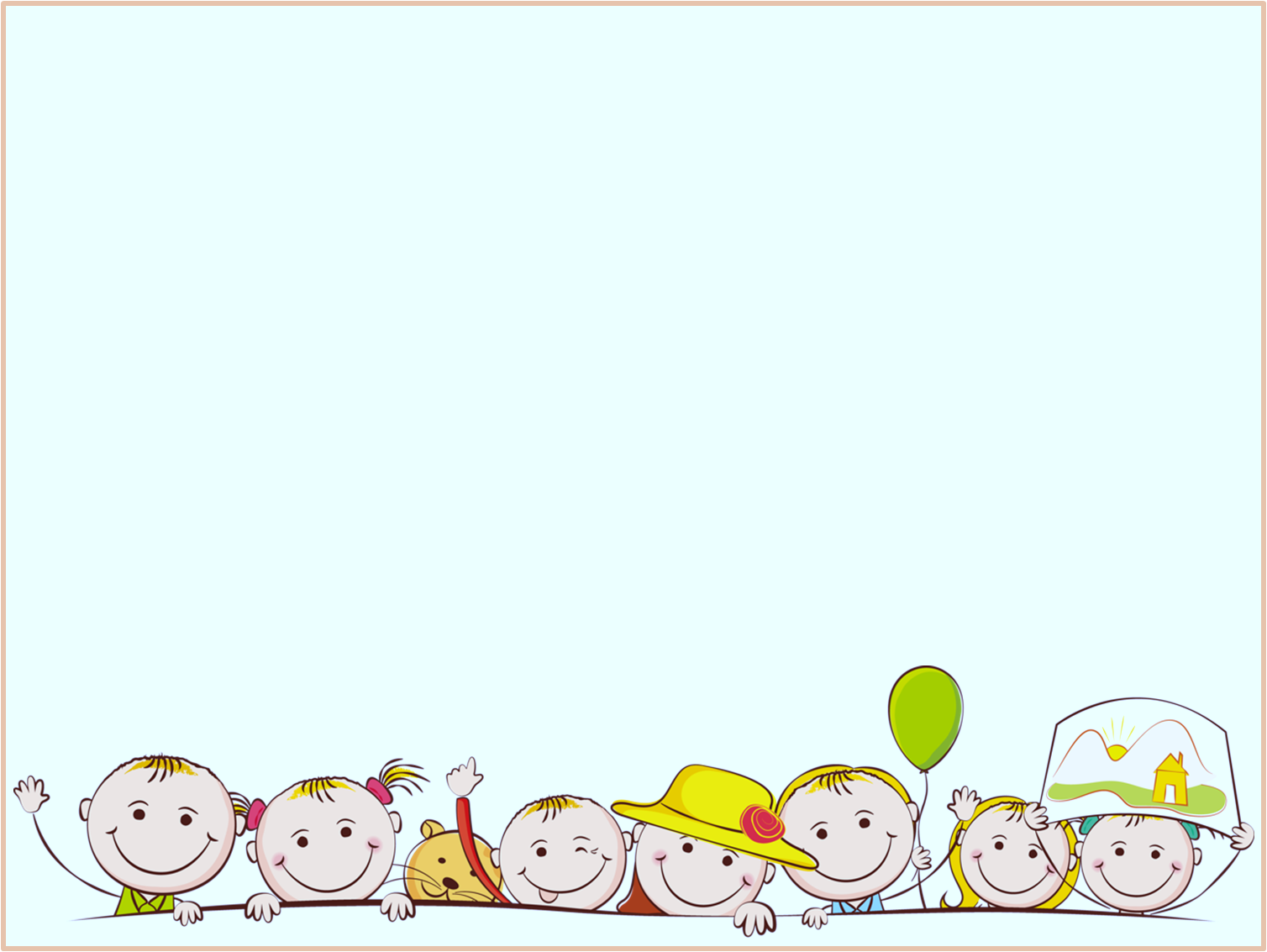 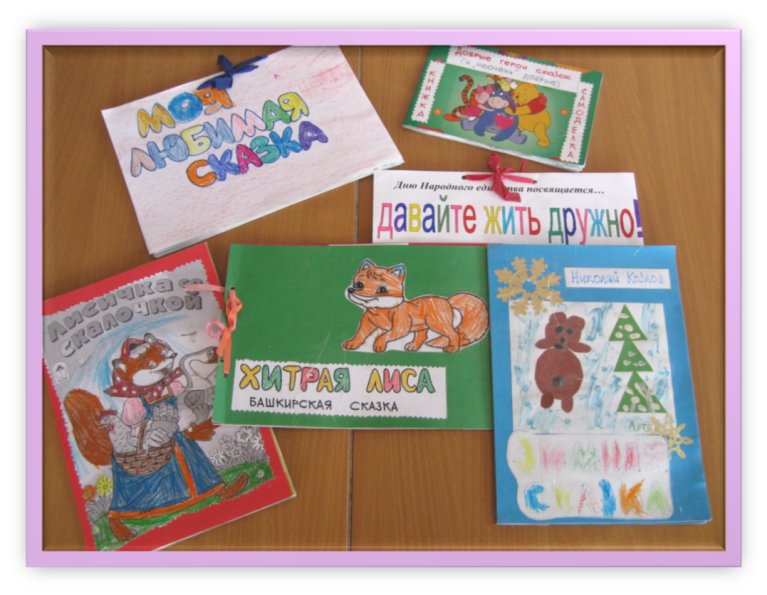 Дети с интересом используют пособия , созданные своими руками
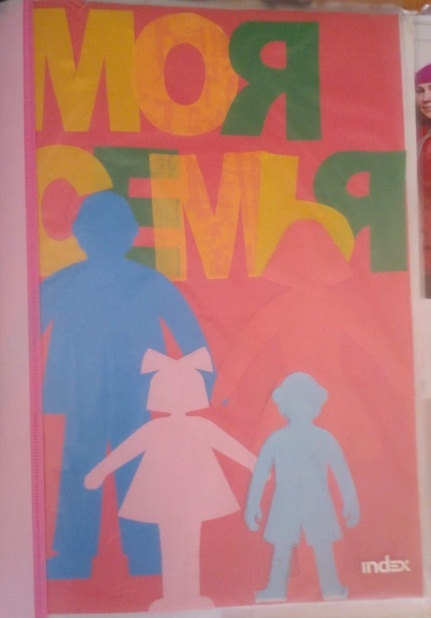 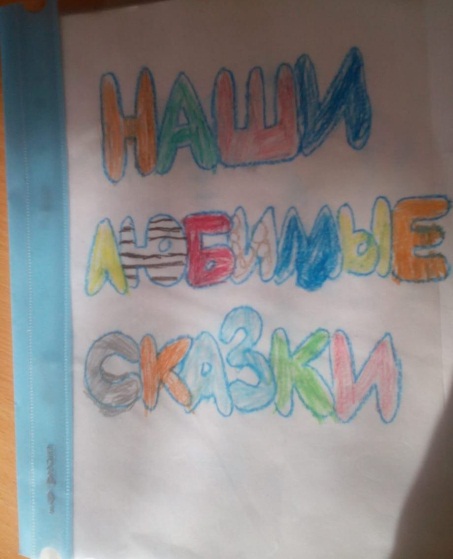 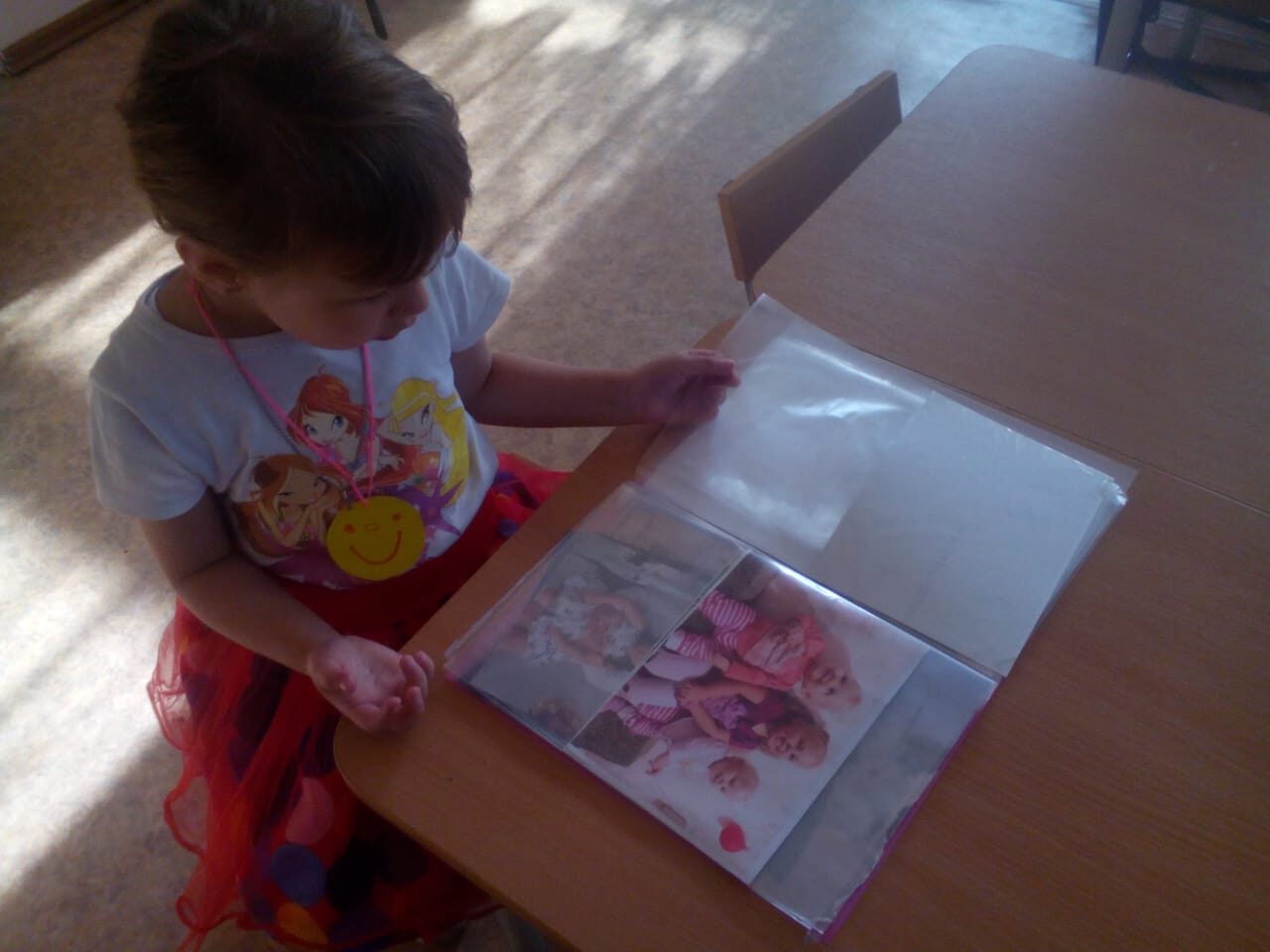 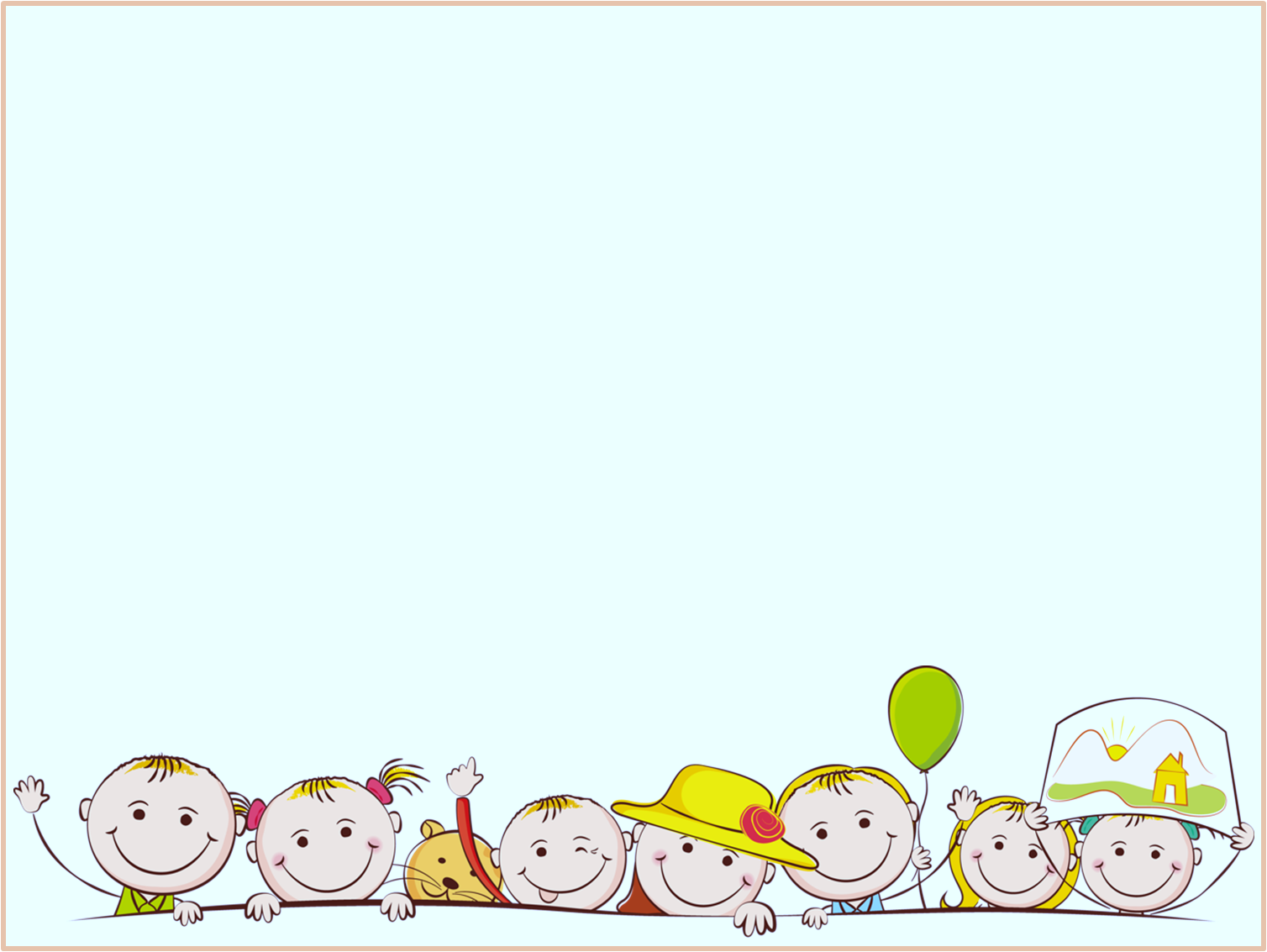 Принцип комплексирования и гибкого зонирования реализует возможность построения непересекающихся сфер активности (зон, центров детской активности)  и дает возможность каждому ребенку заниматься интересным ему видом деятельности, не мешая другим.
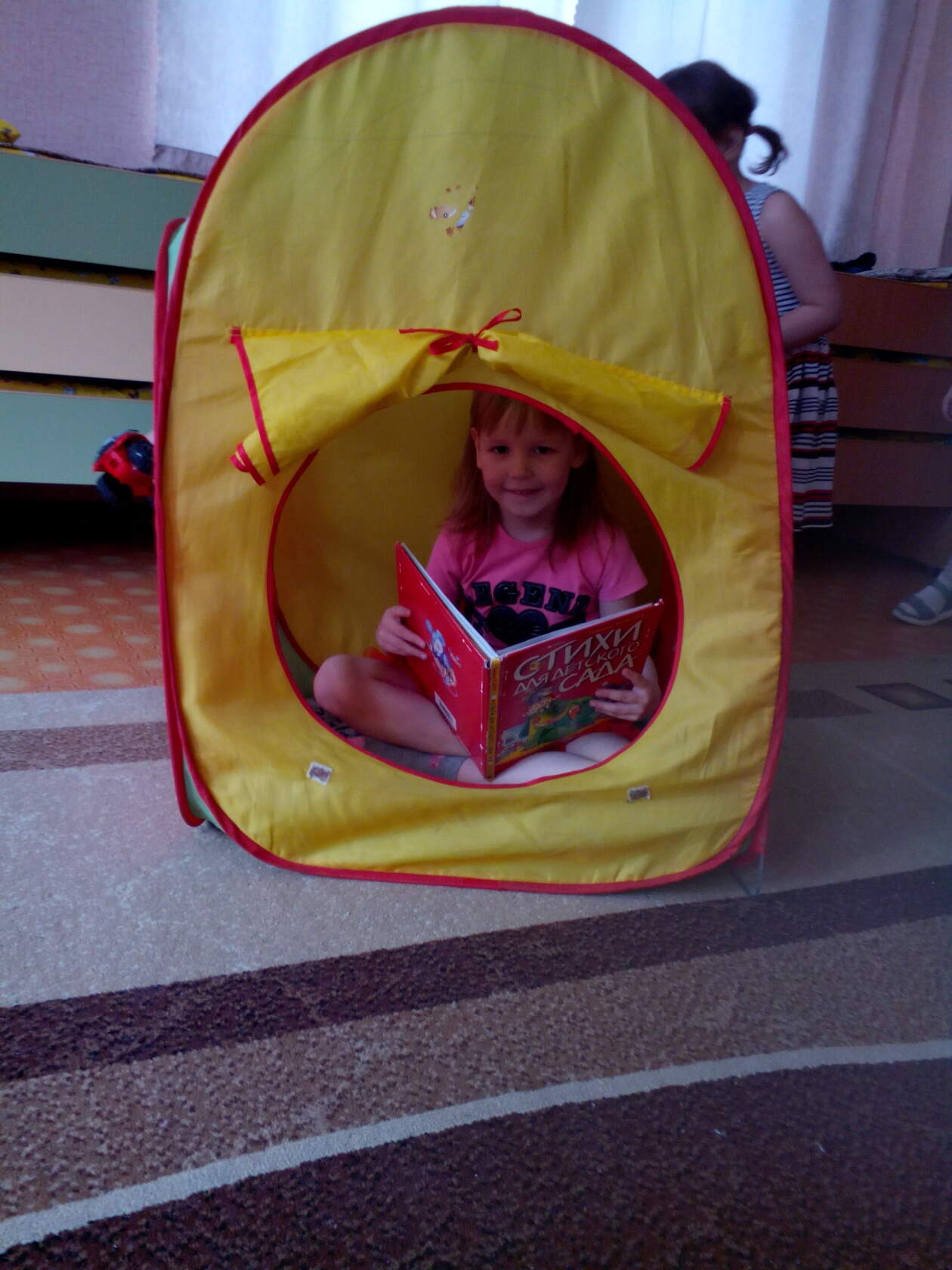 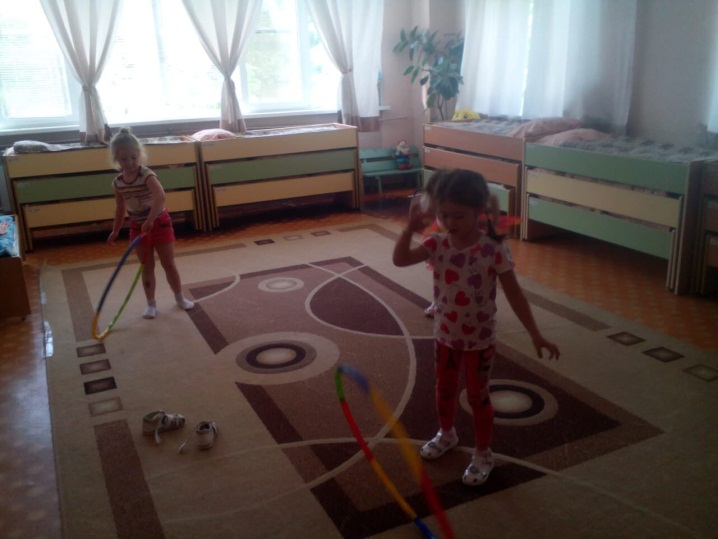 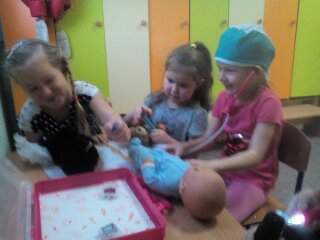 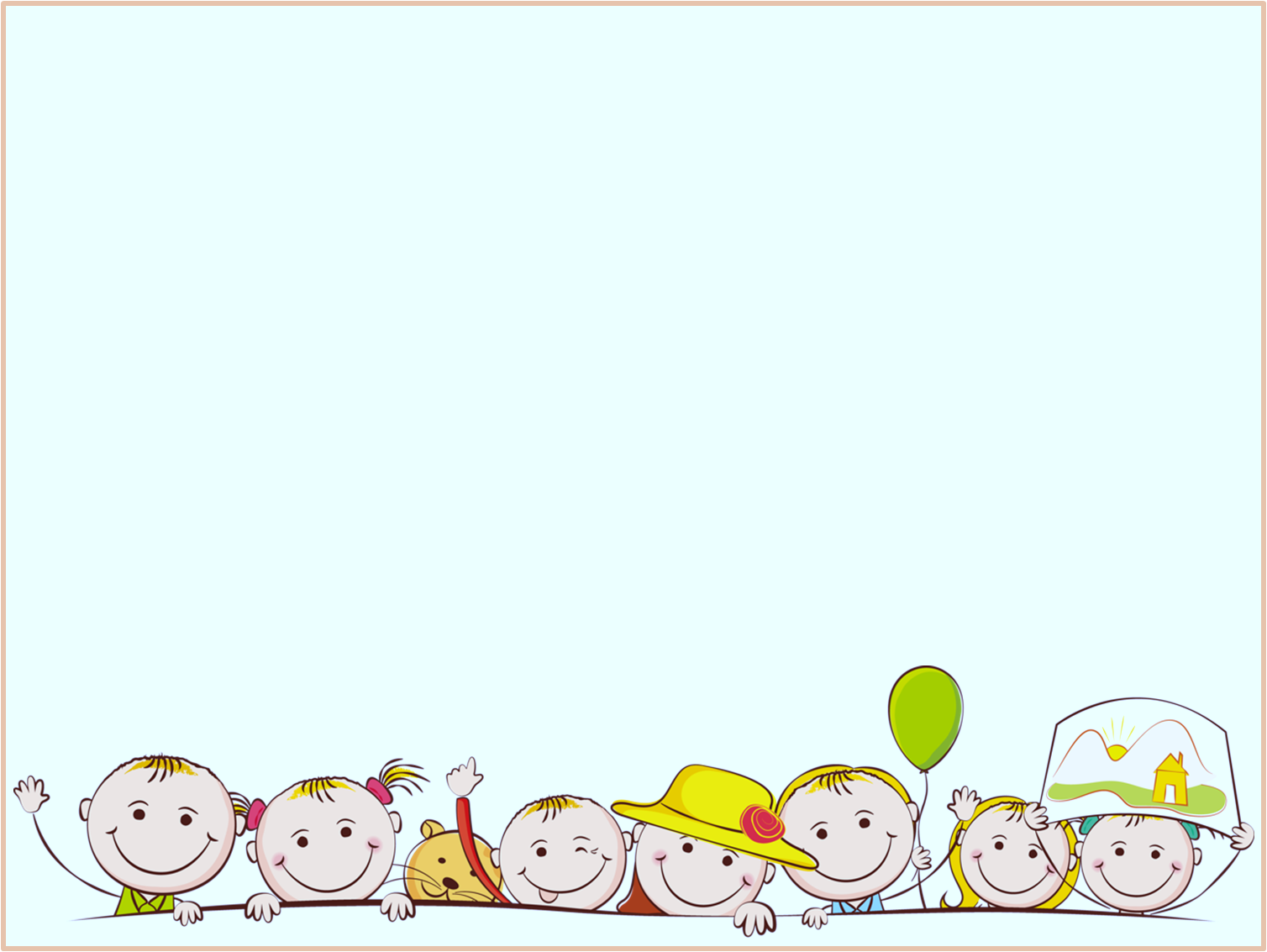 Дает ребенку возможность самостоятельно изменять среду на время игры,
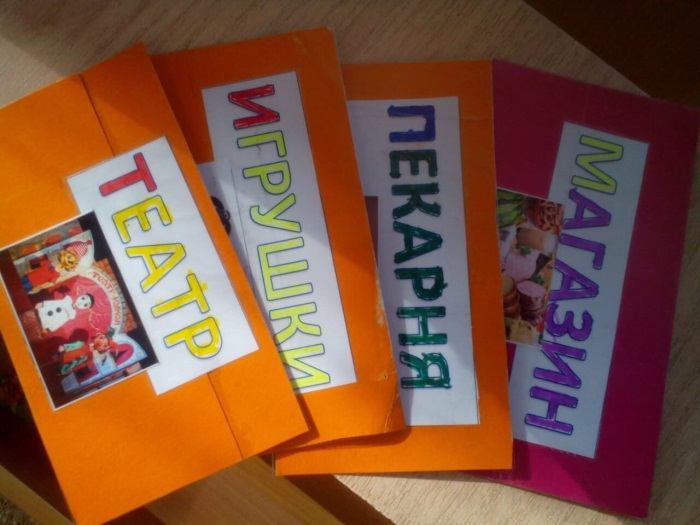 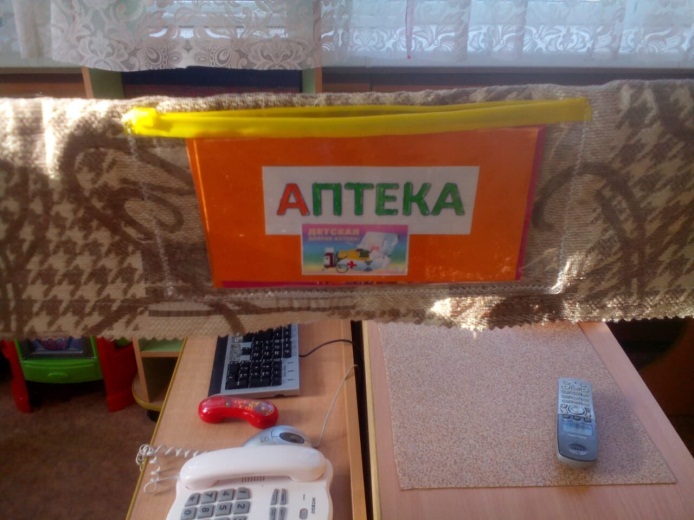 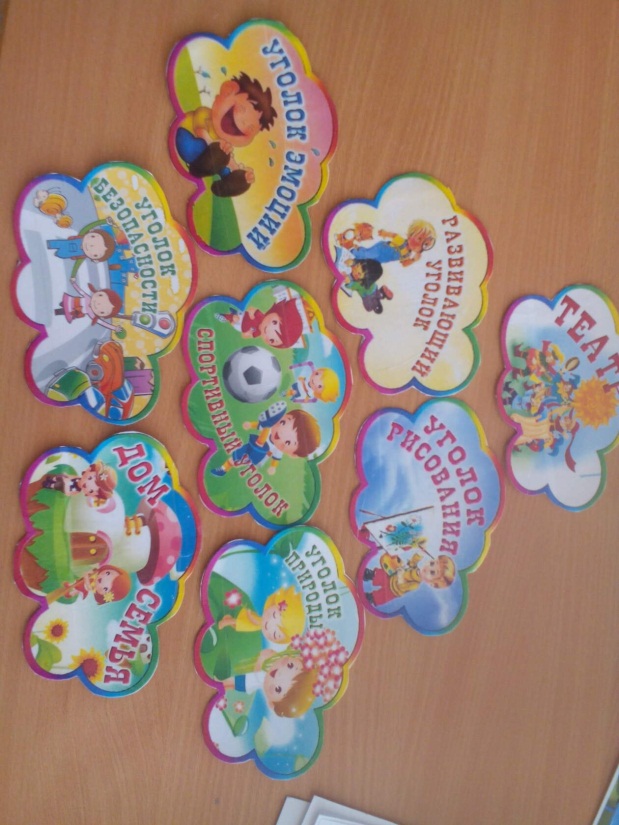 а после ее завершения без труда вернуть игрушки на место
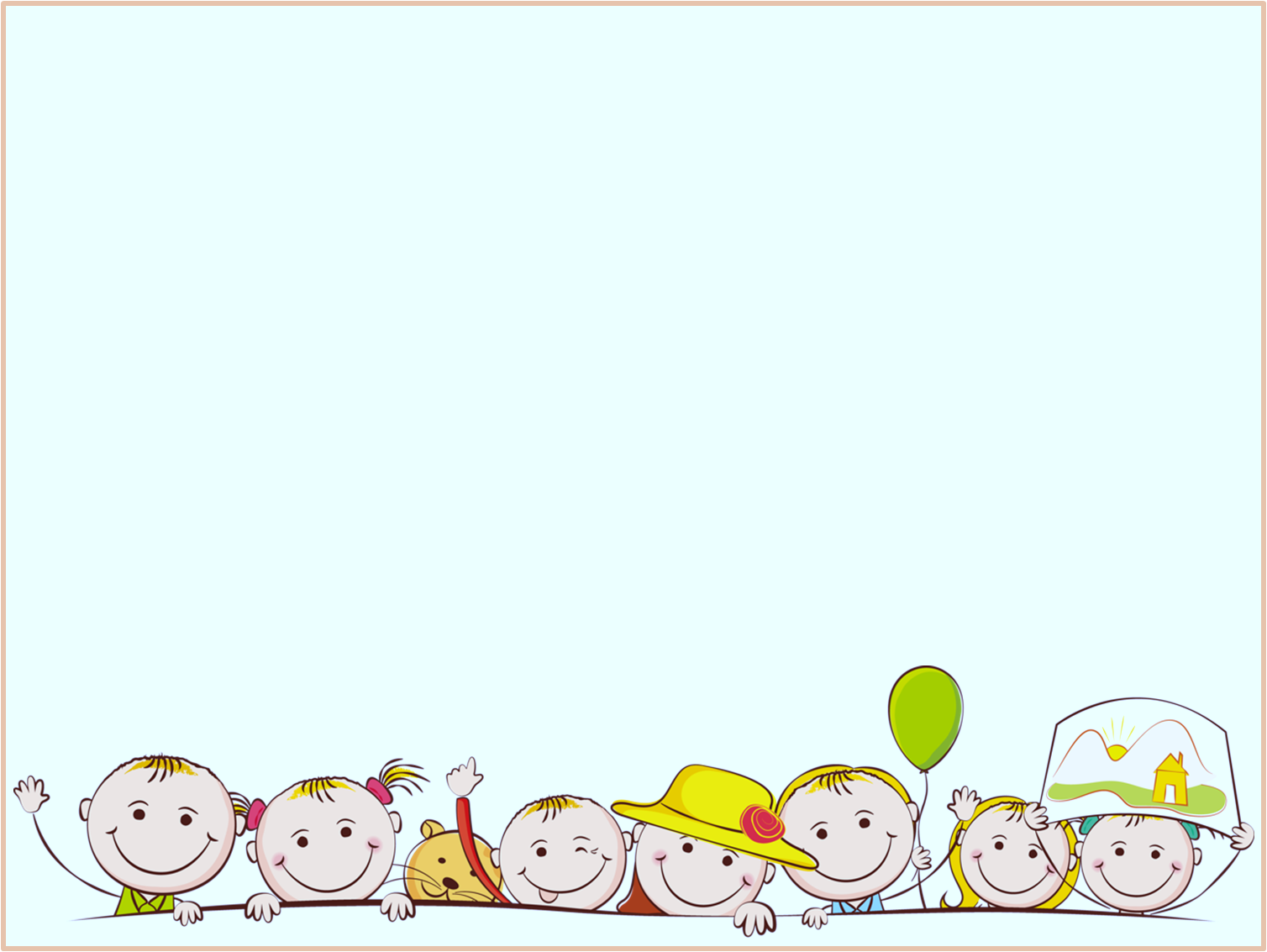 Принцип индивидуальности и неповторимости каждого структурного компонента единого пространства ДОУ.
 При формировании предметно-развивающей среды группы нет жесткого стандарта, учитываются особенности образовательного учреждения и детей, их темперамент, подвижность, наличие лидерских качеств, познавательные интересы, показатели развития, социальные условия жизни.
            Принцип безопасности реализуется в соблюдении педагогами правил пожарной безопасности, норм СанПиН и инструкций по охране жизни и здоровья детей.
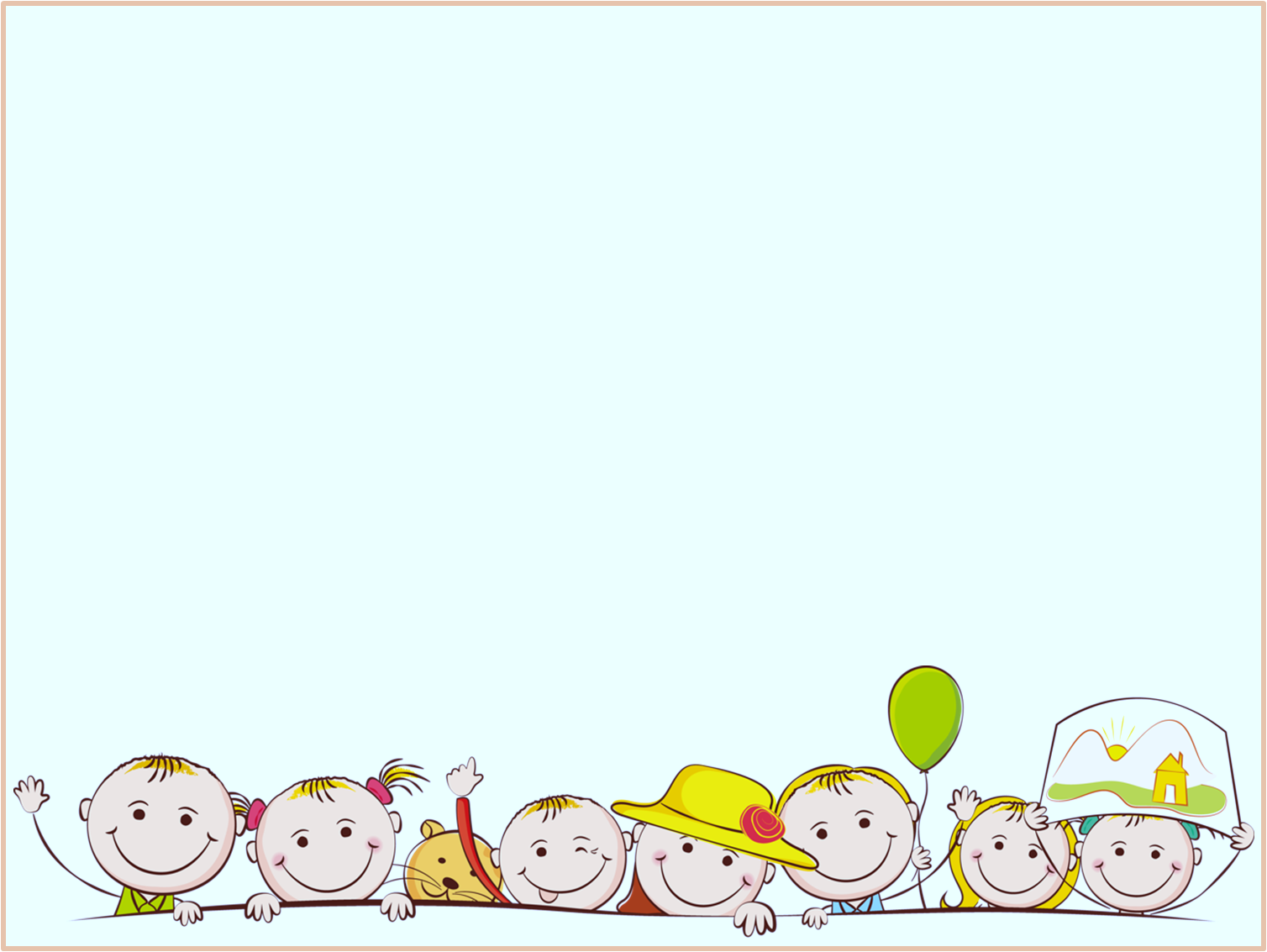 Всем- успеха!
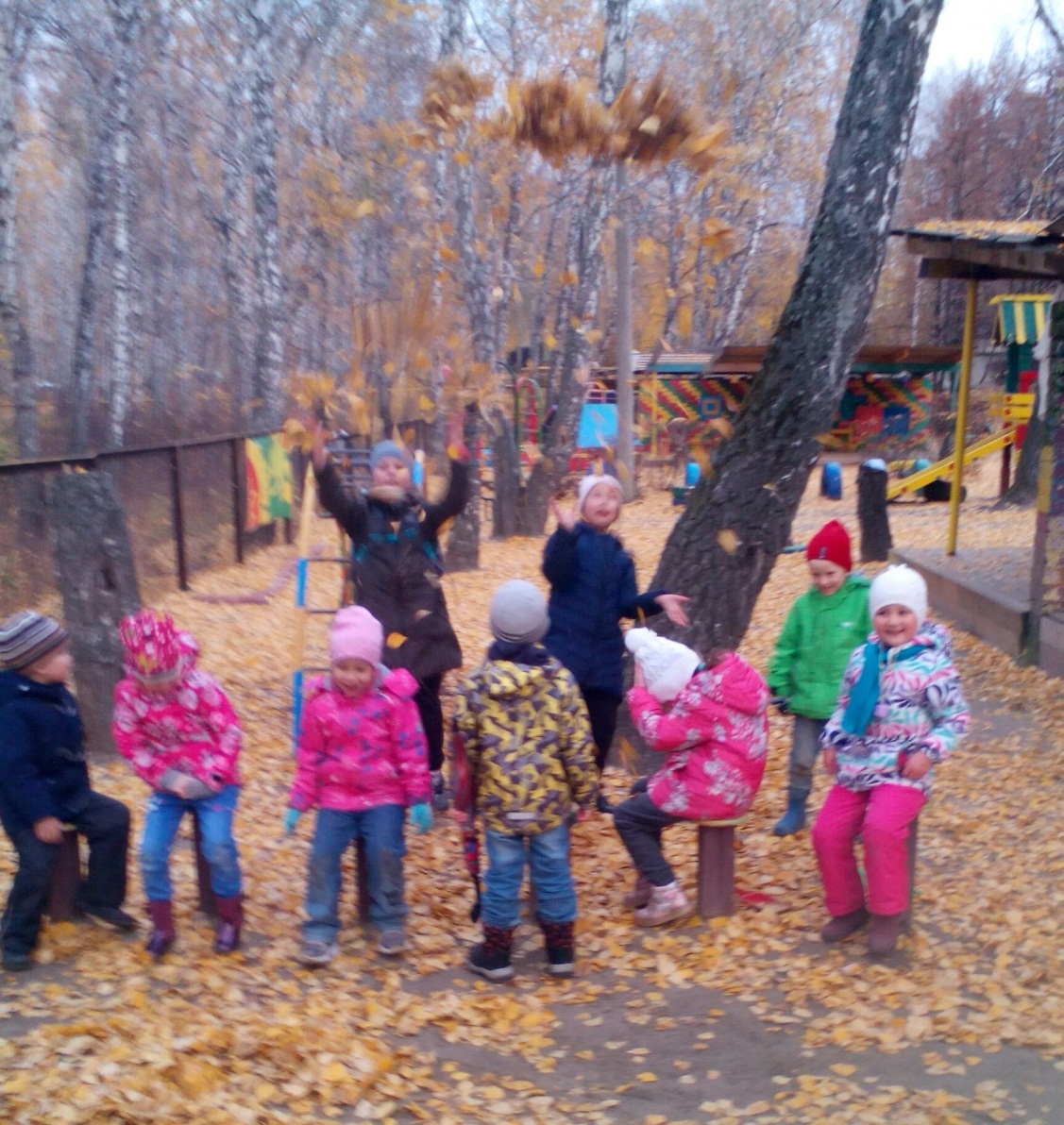 Спасибо 
за внимание